Shortridge High School 
Class of 1963 
50 Year Reunion
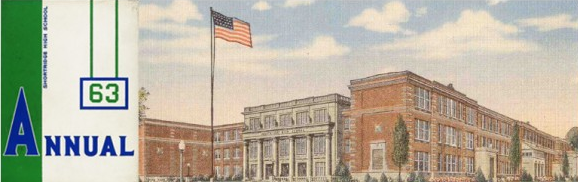 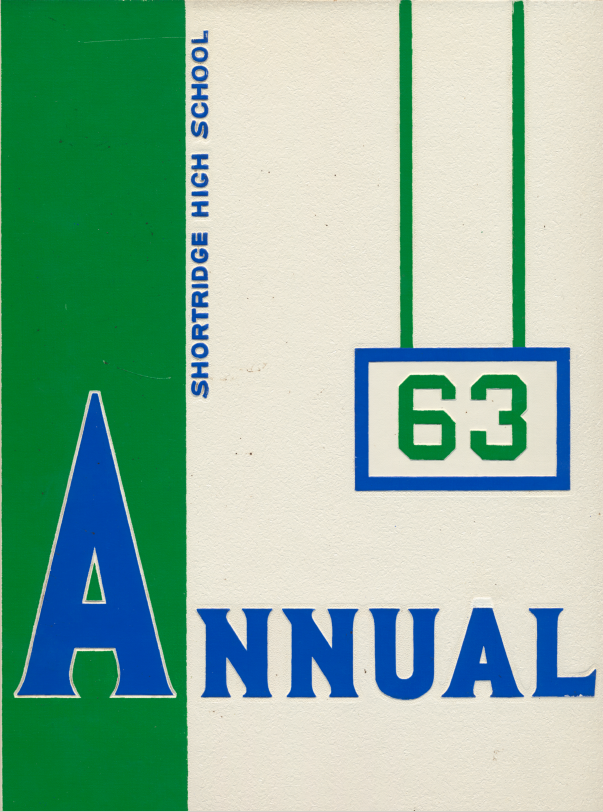 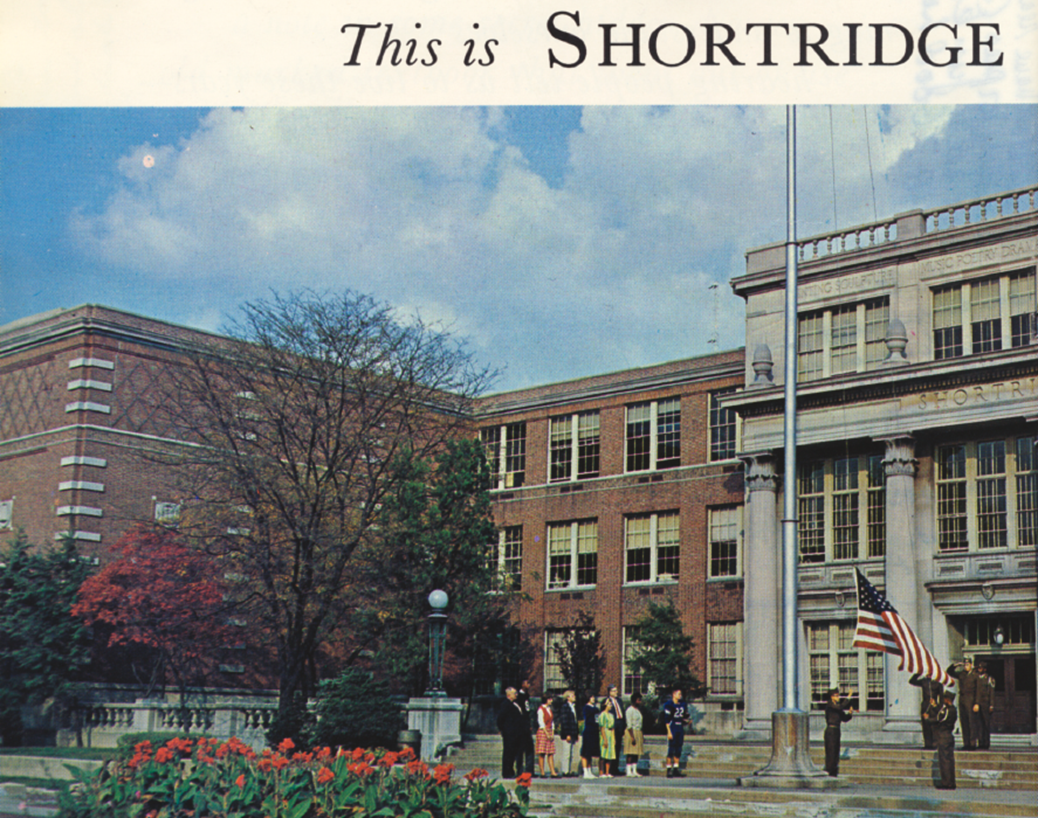 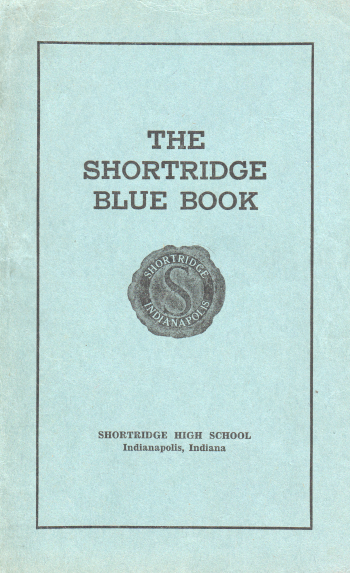 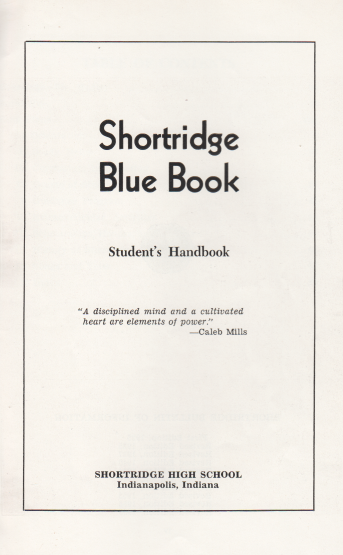 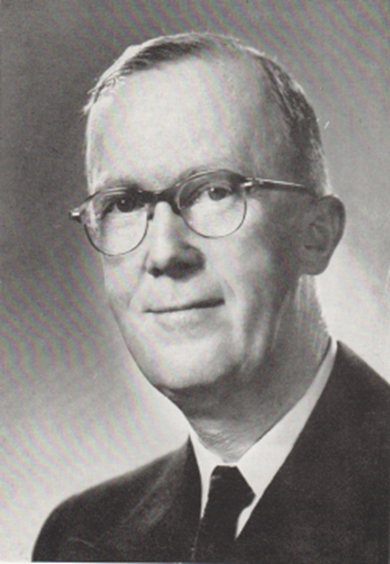 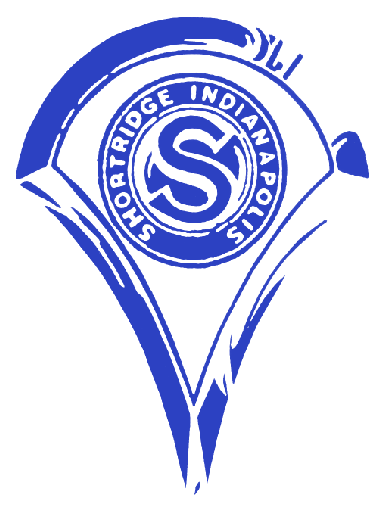 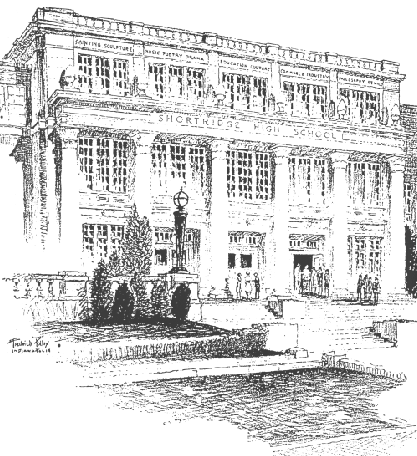 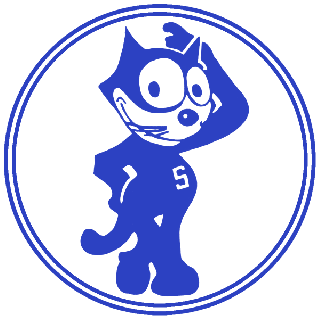 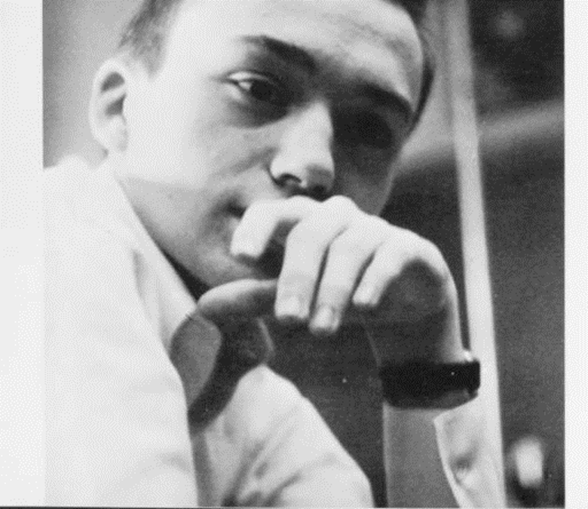 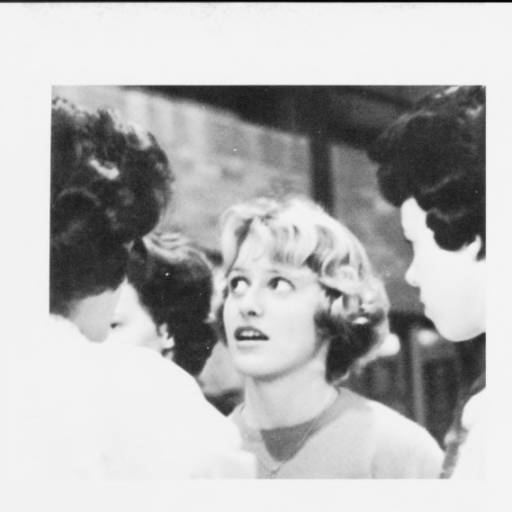 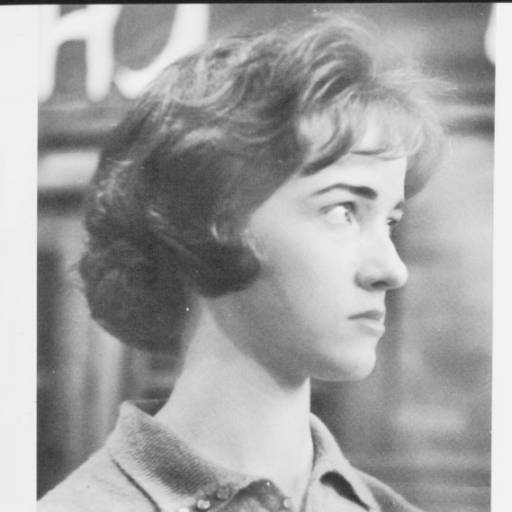 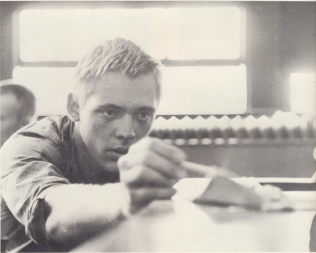 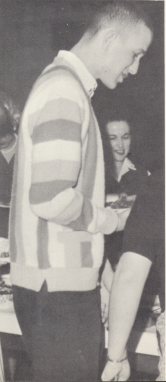 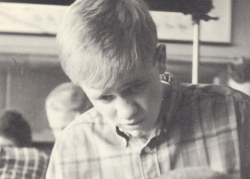 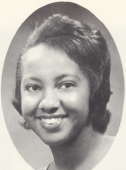 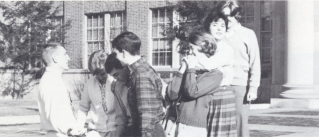 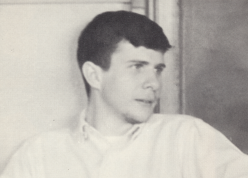 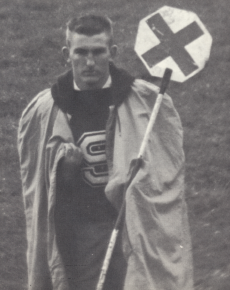 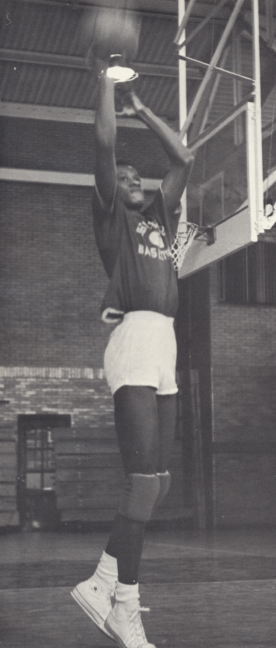 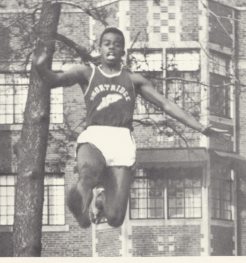 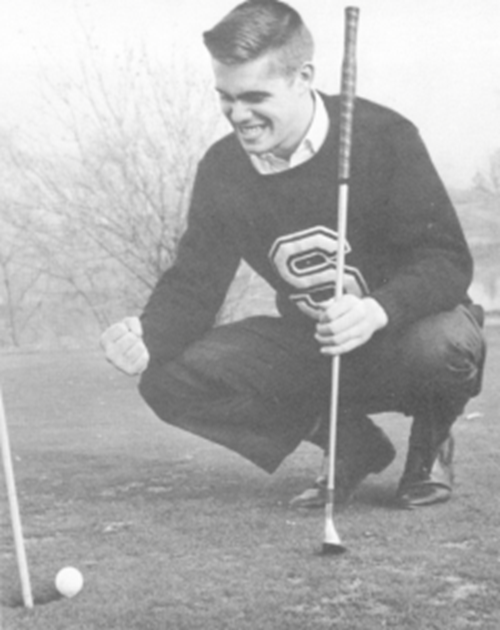 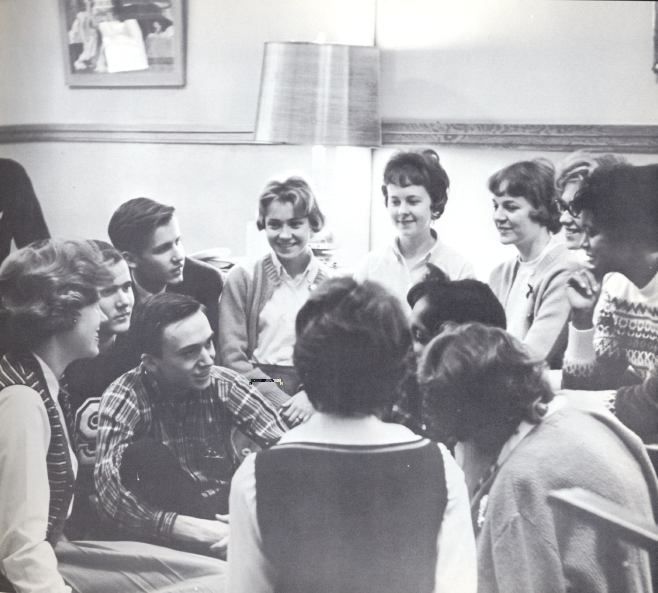 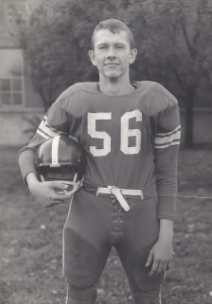 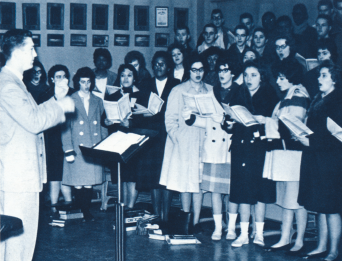 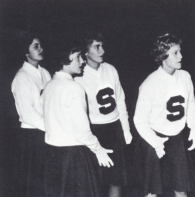 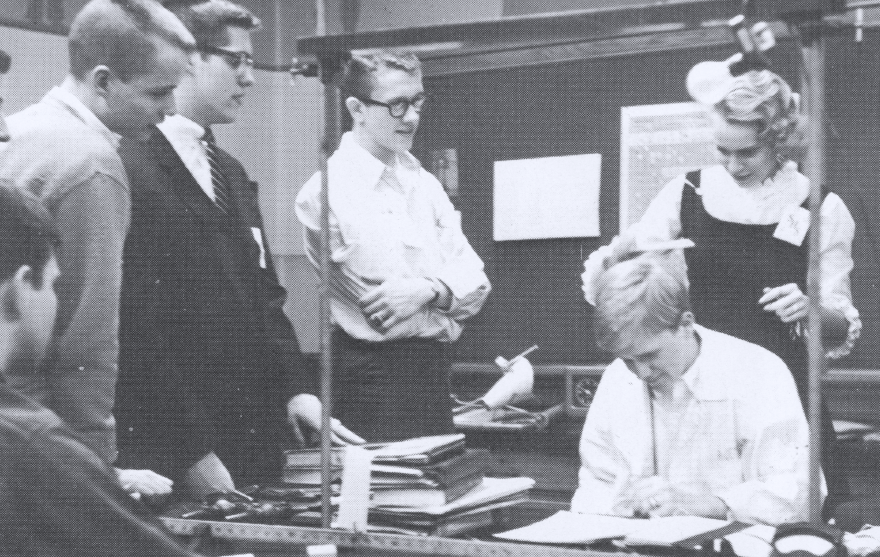 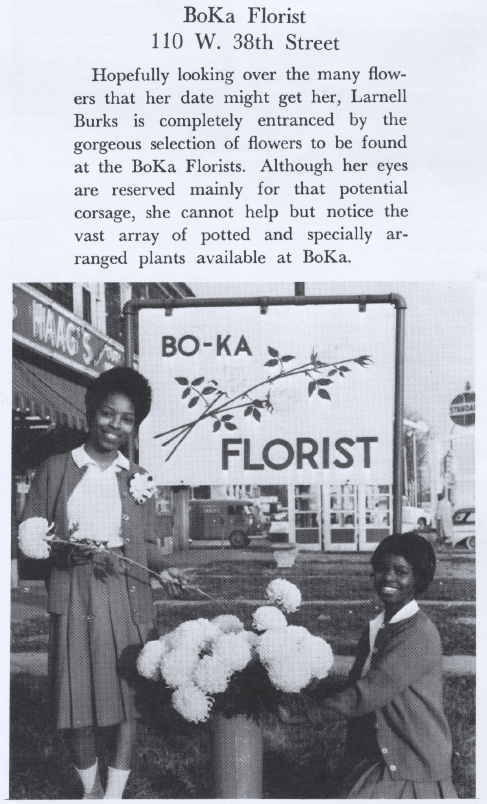 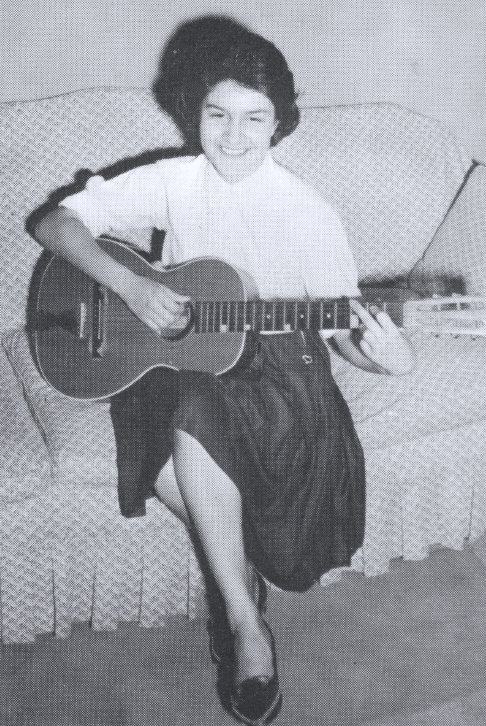 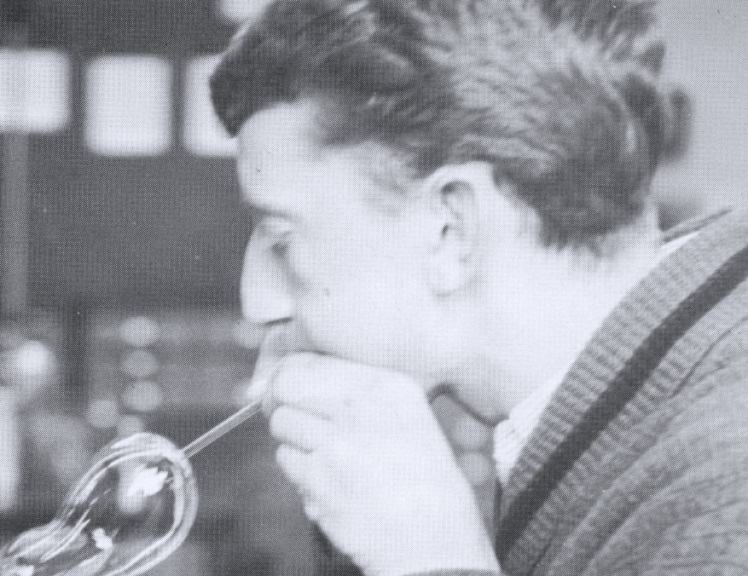 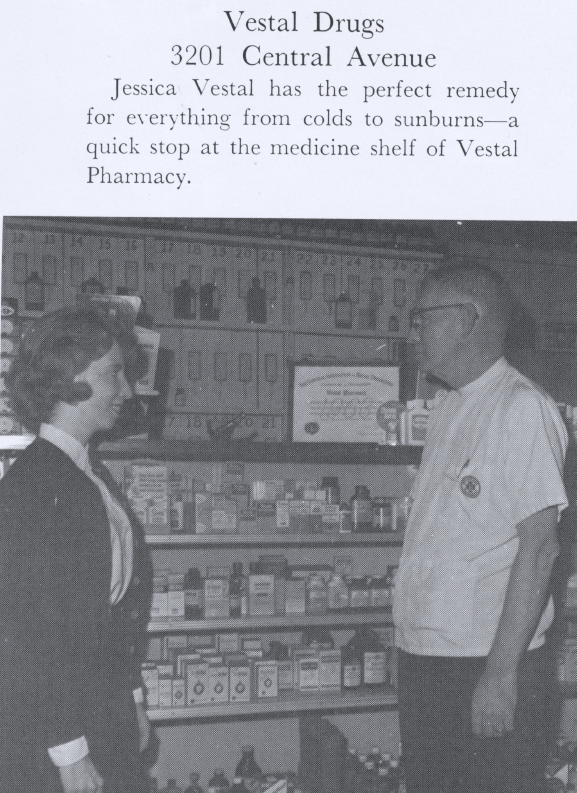 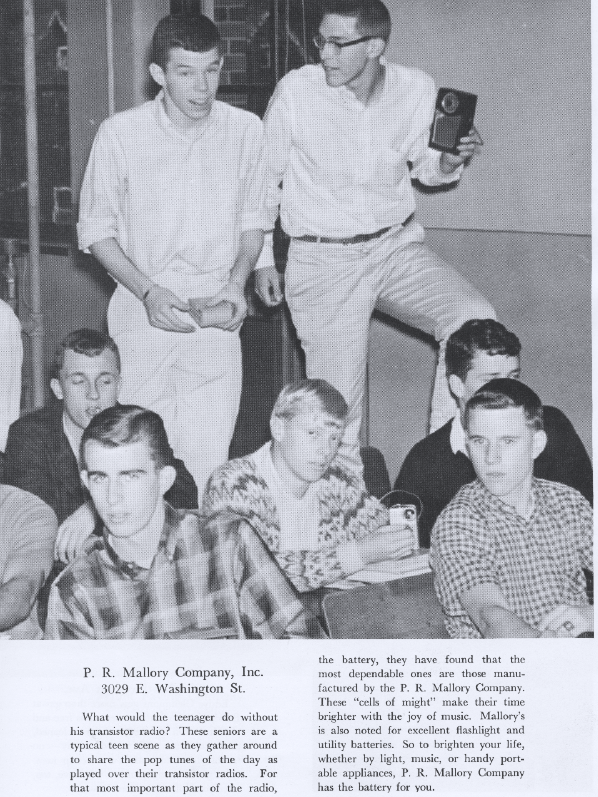 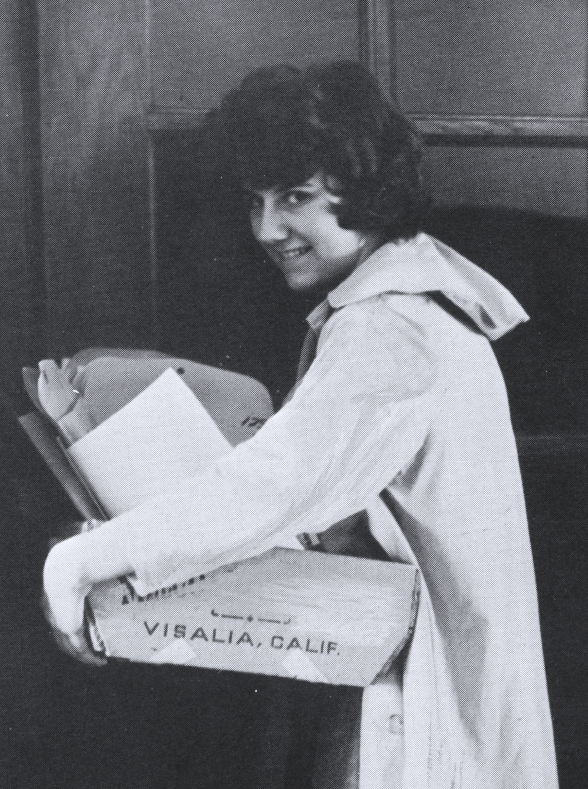 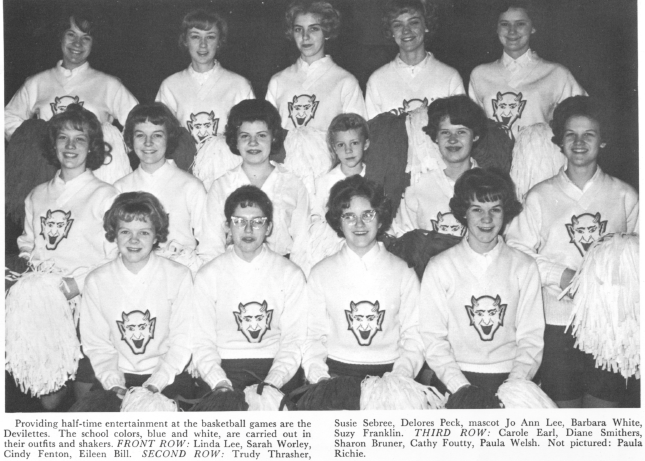 Remembering Grade School Days
School 41, 8th Grade Picture
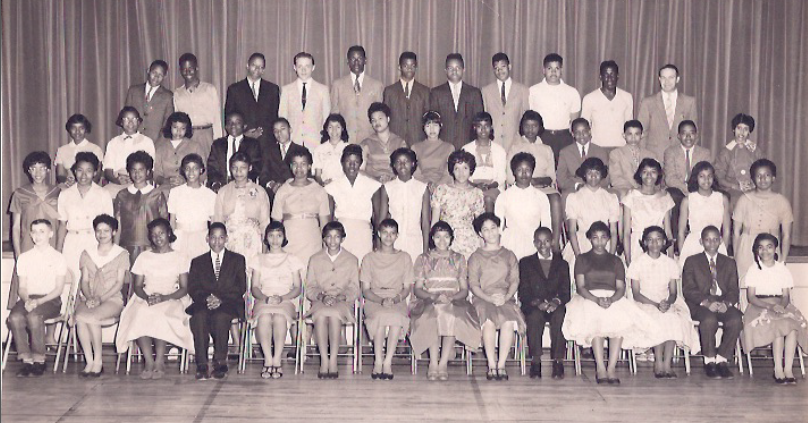 School 42, 8th Grade
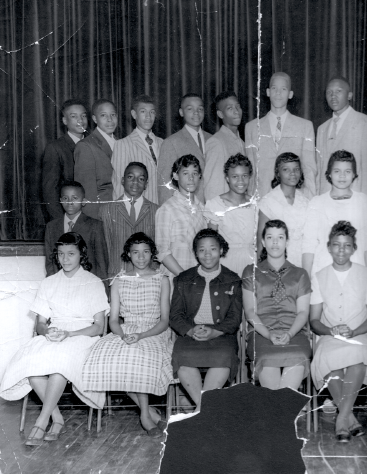 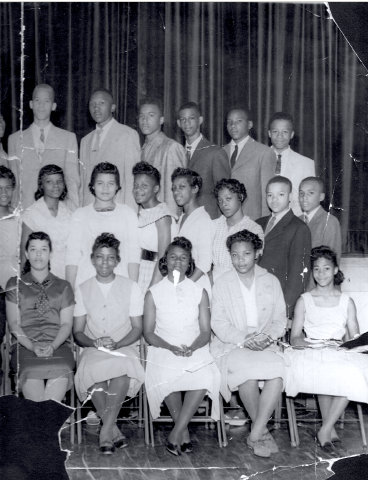 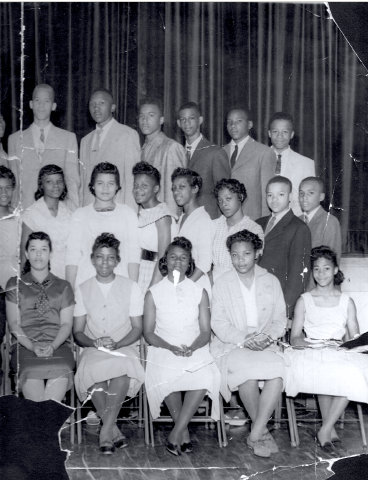 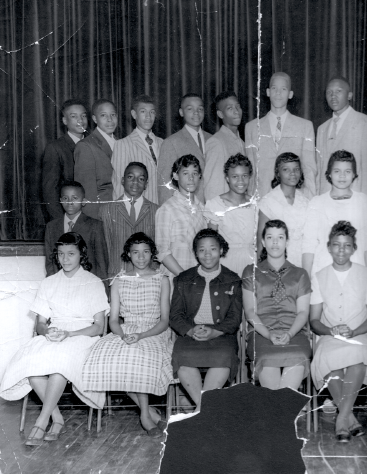 School 69, 8th Grade
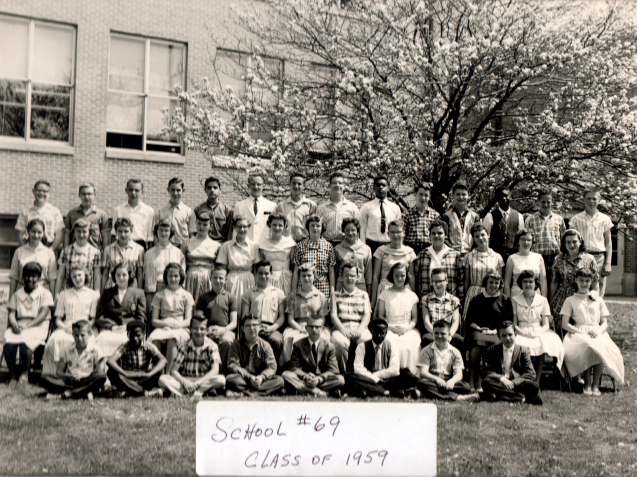 School 69  xth grade team??????
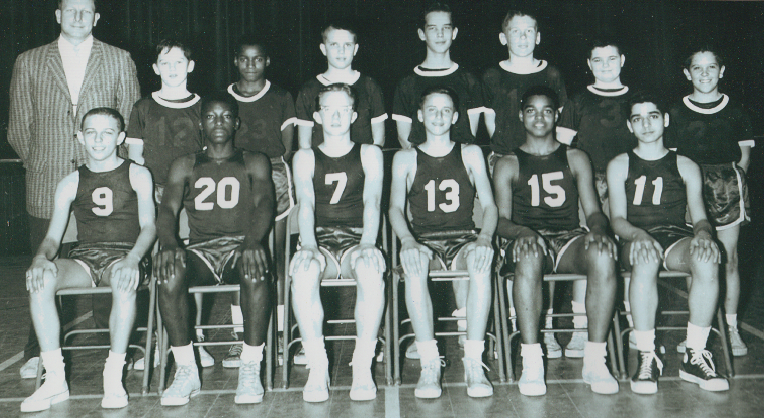 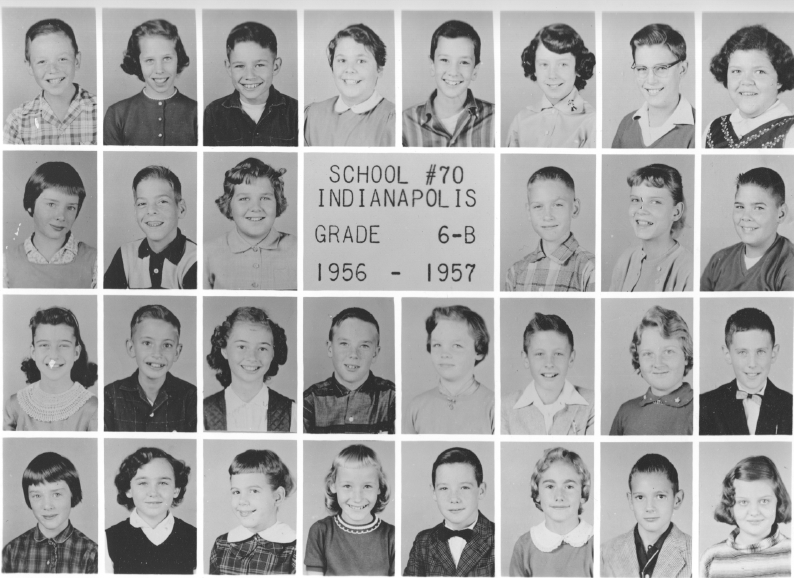 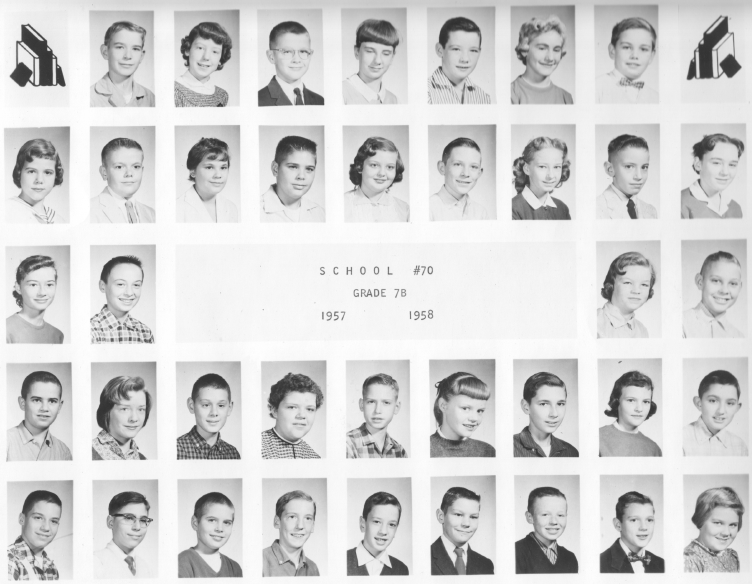 School 70, 8th Grade Volleyball
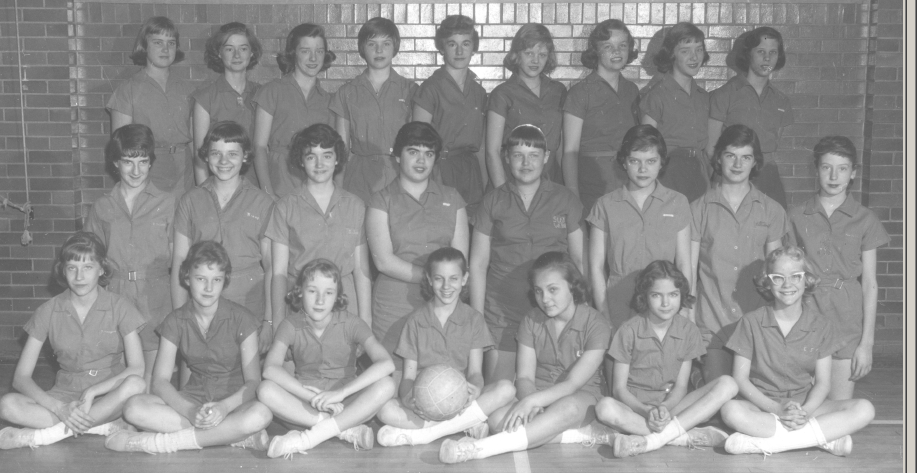 School 70, 7th Grade Basketball
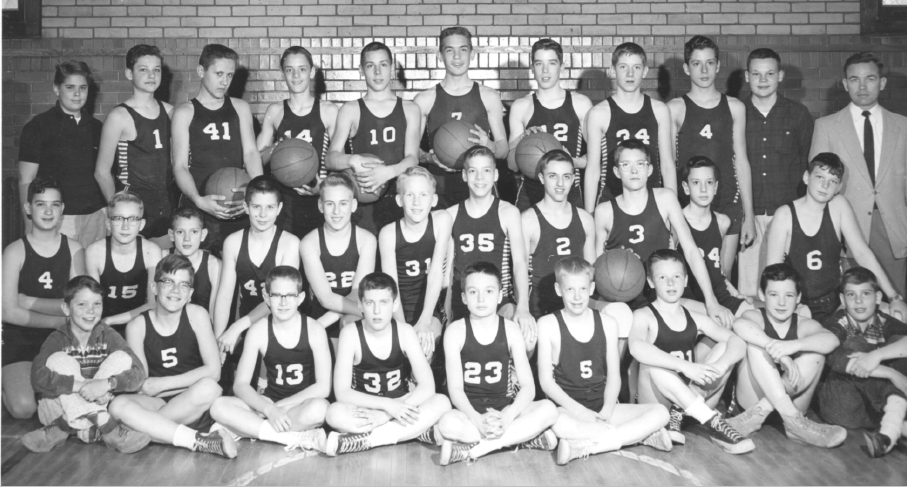 School 70, 8th Grade
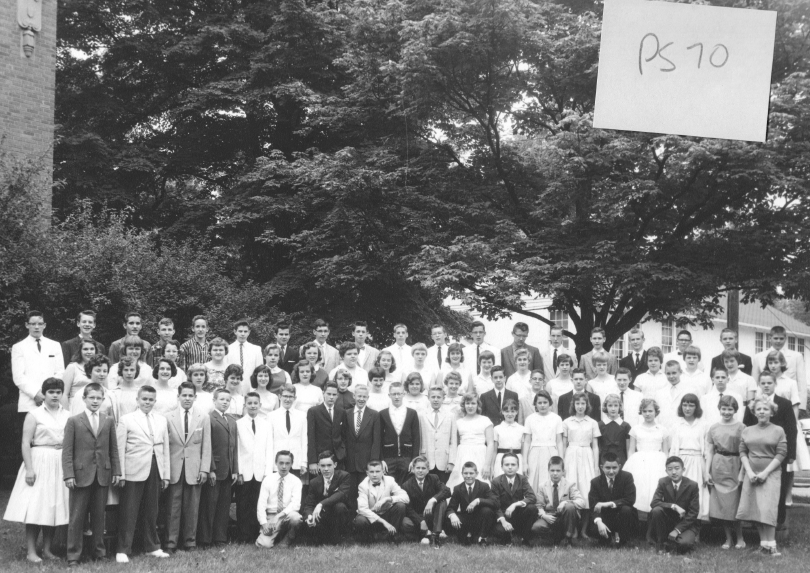 School 76, 8th Grade
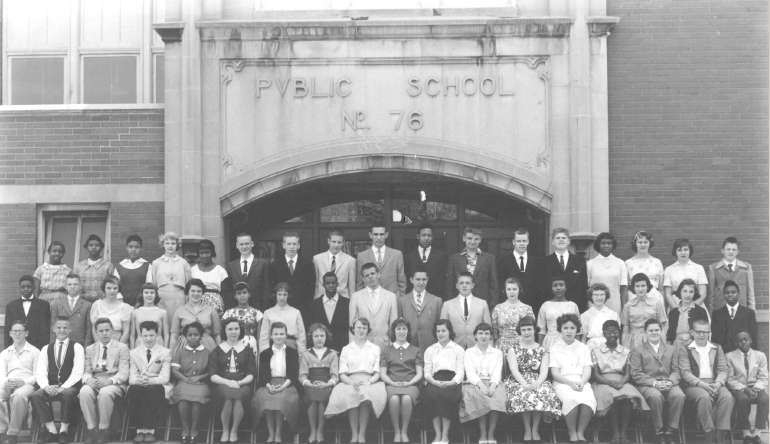 School 86 Football
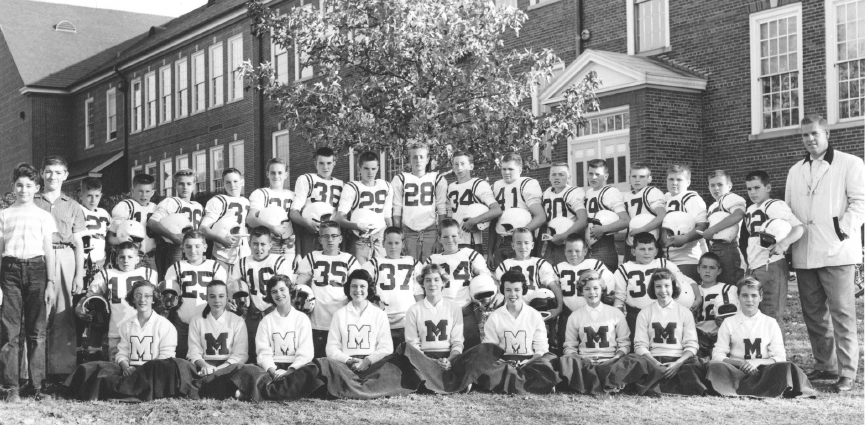 School 86 Basketball
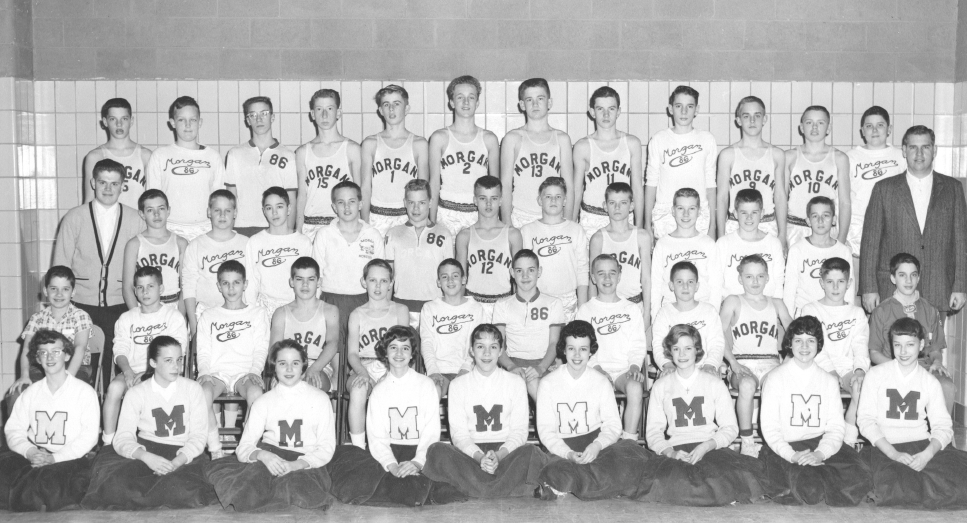 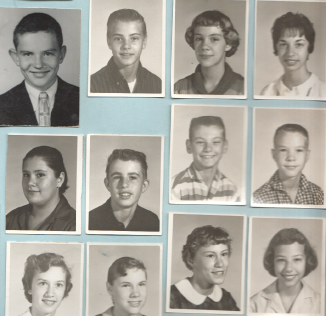 Early School 86 Pictures
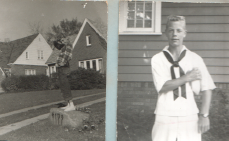 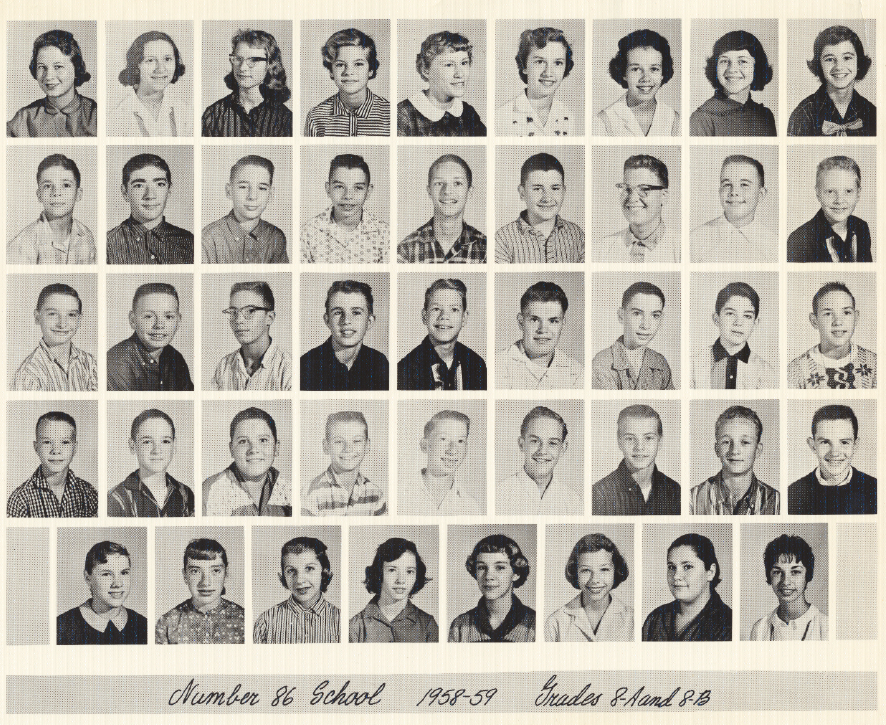 School 86, 8th Grade Graduation
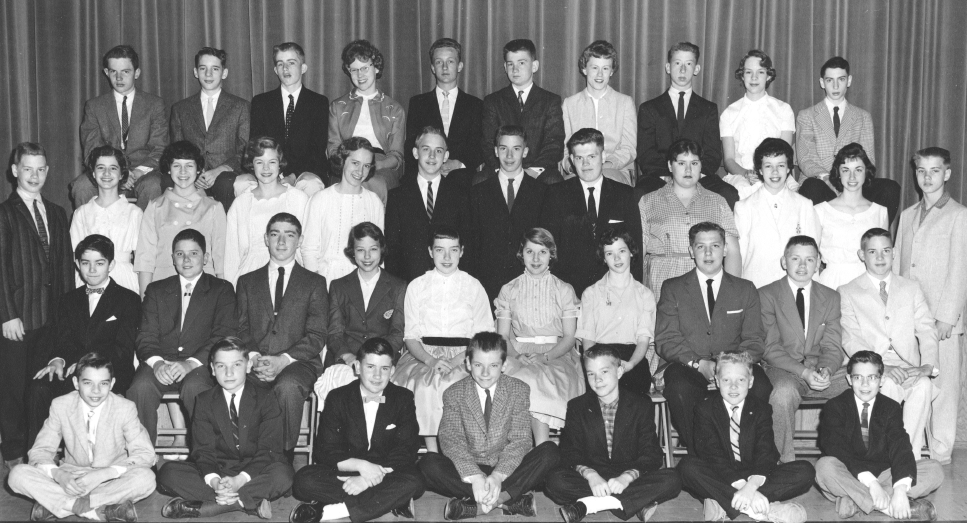 FRESHMAN YEAR
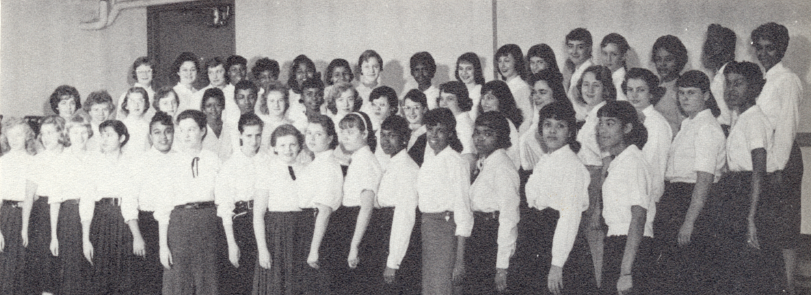 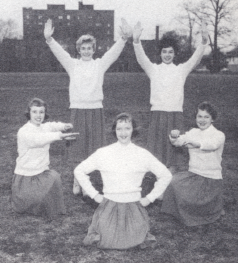 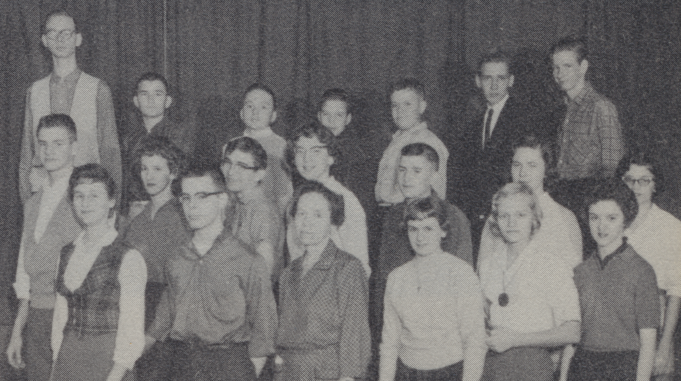 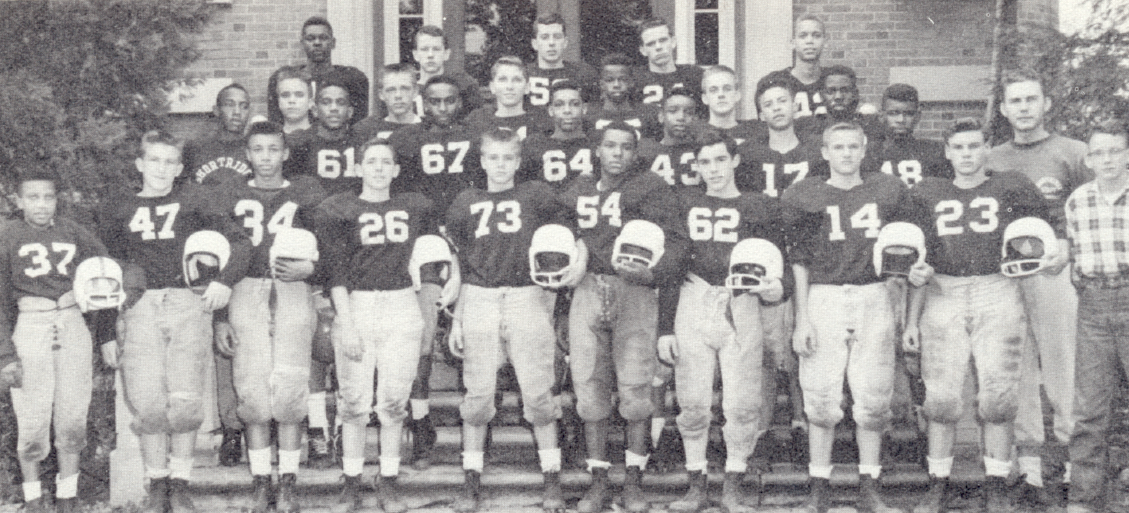 SOPHOMORE YEAR
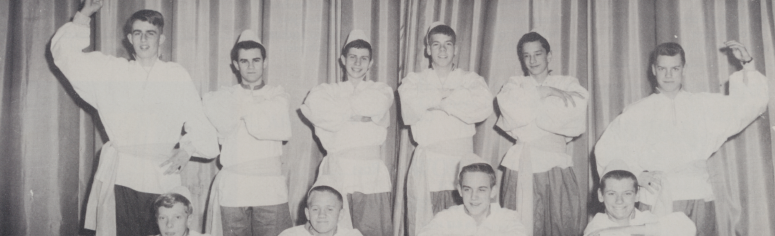 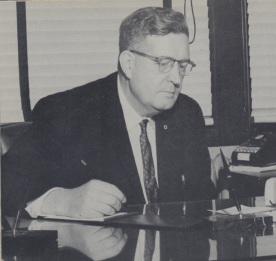 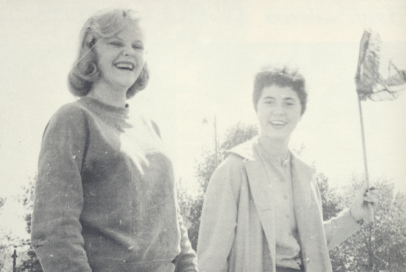 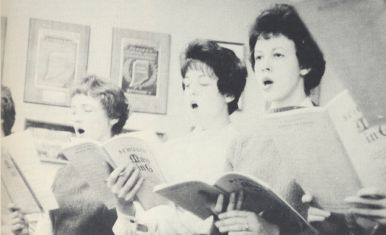 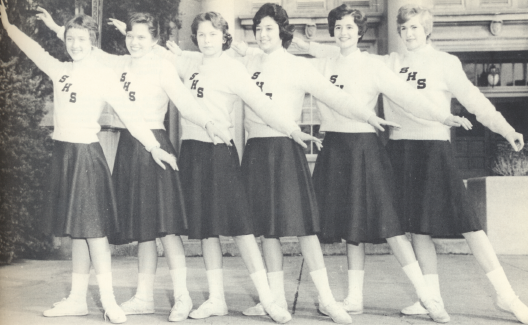 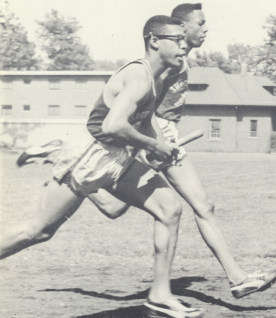 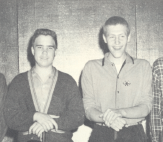 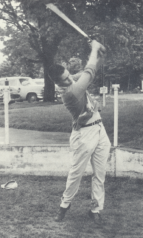 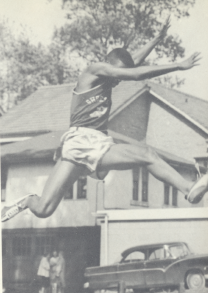 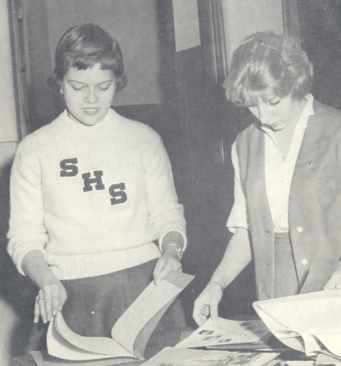 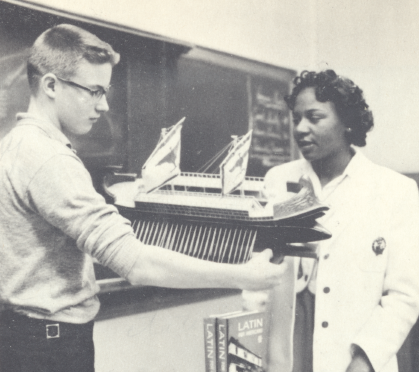 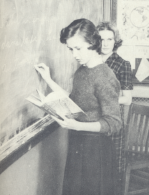 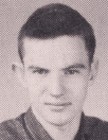 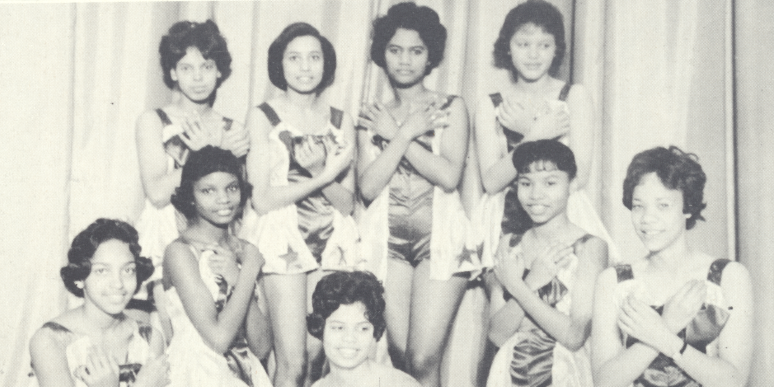 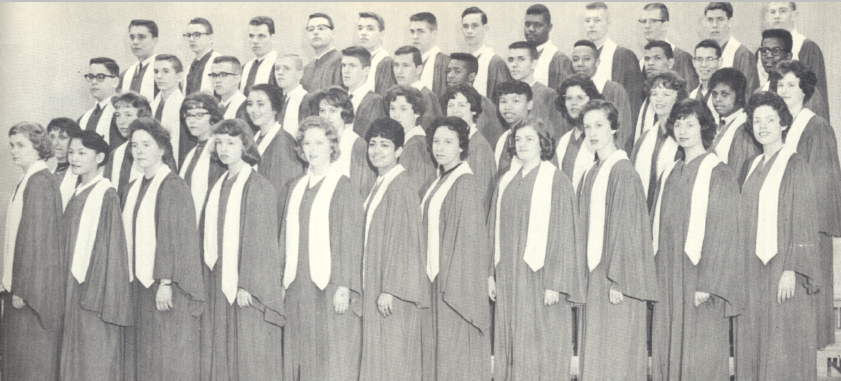 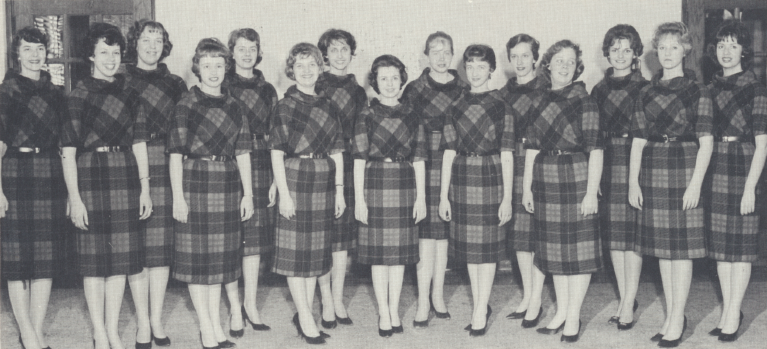 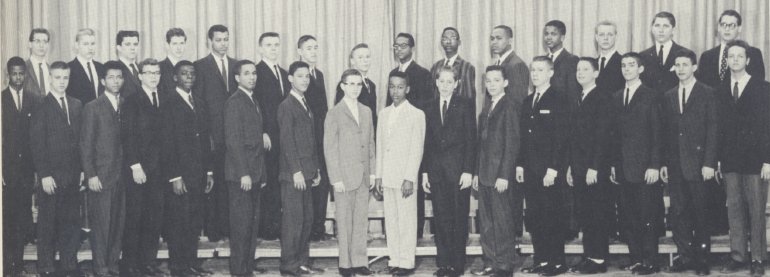 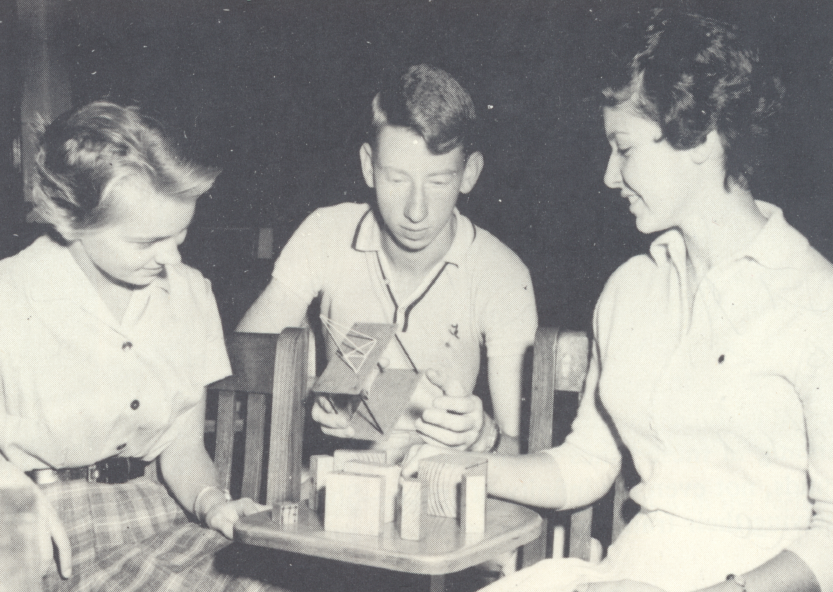 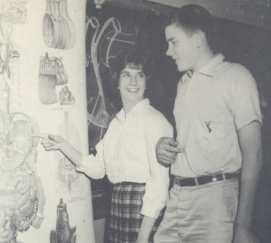 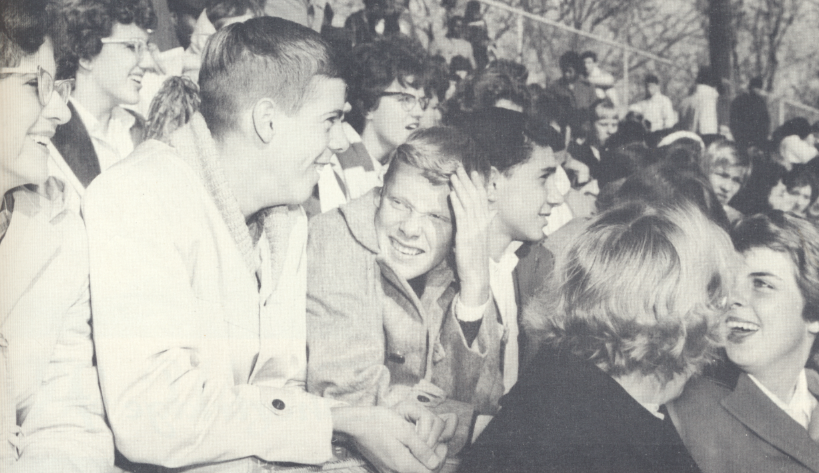 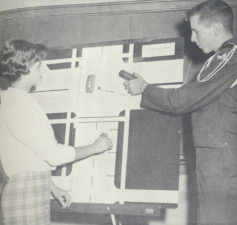 JUNIOR YEAR
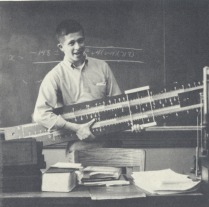 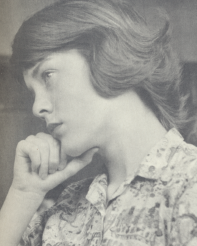 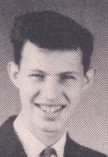 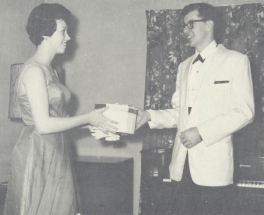 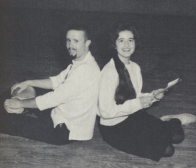 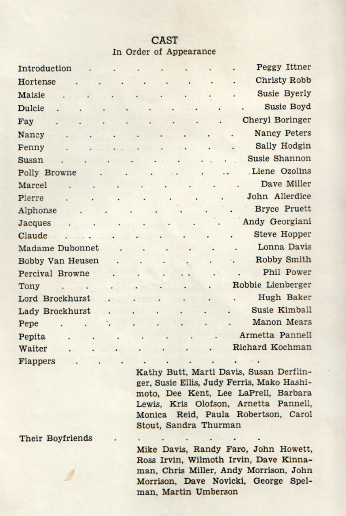 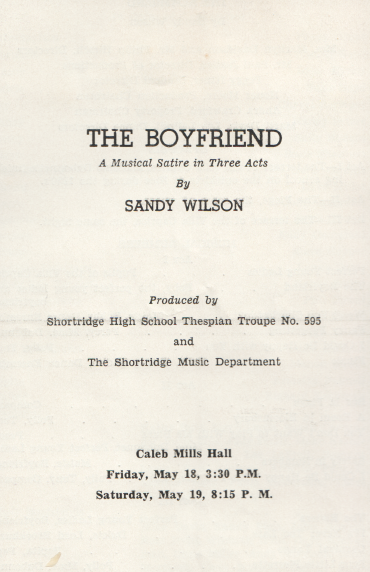 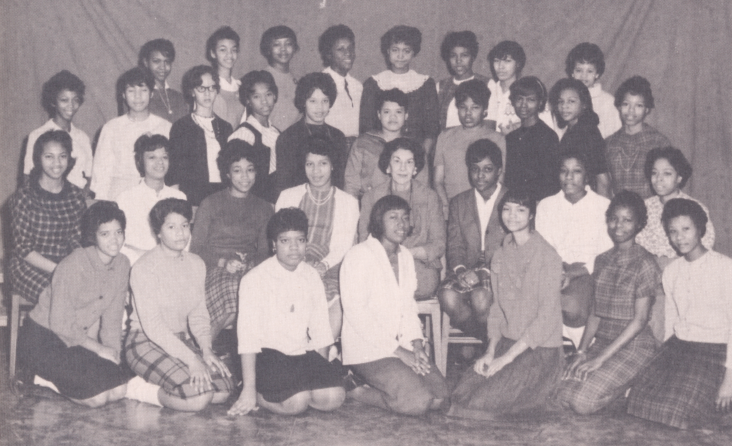 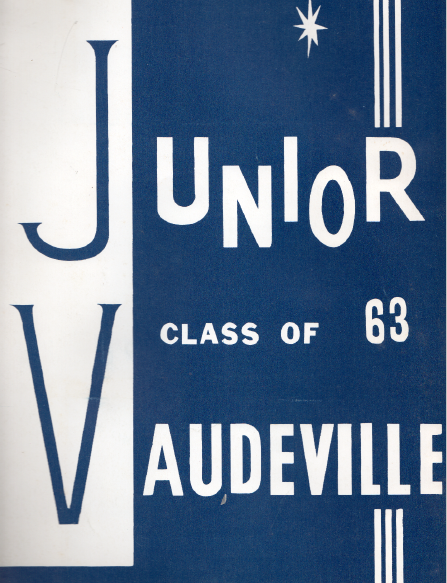 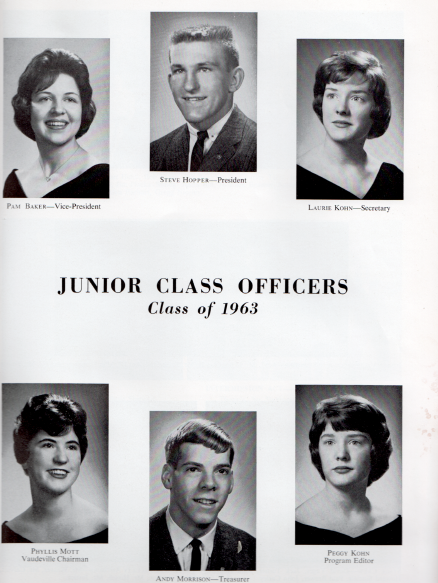 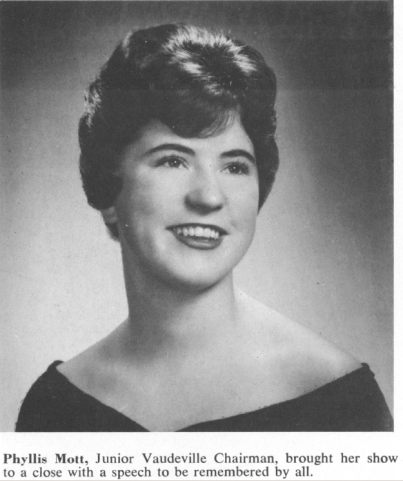 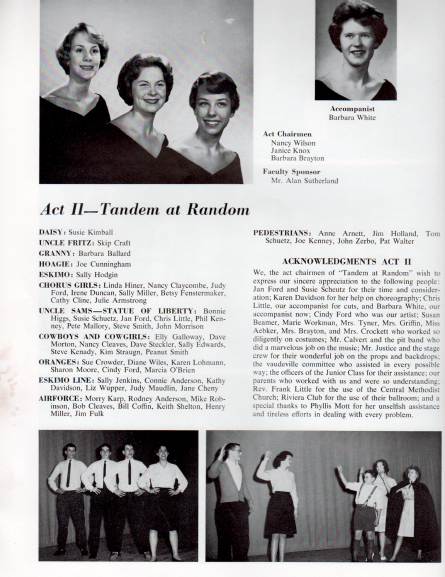 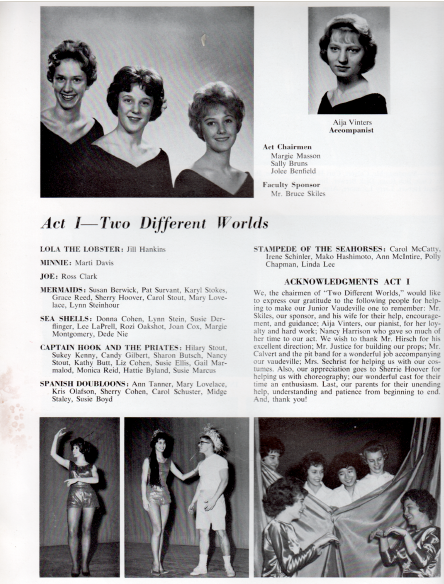 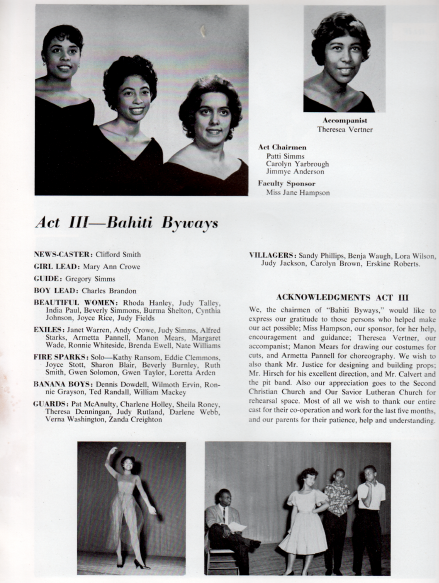 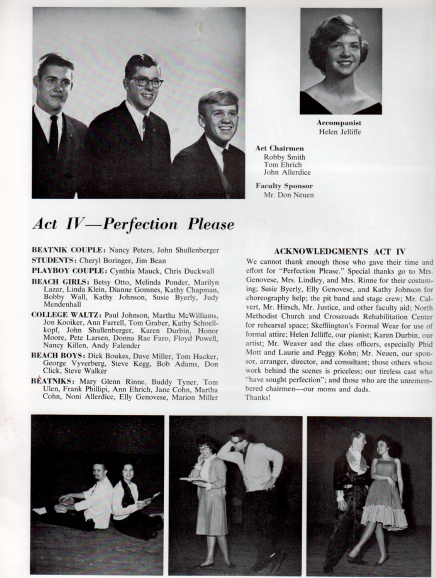 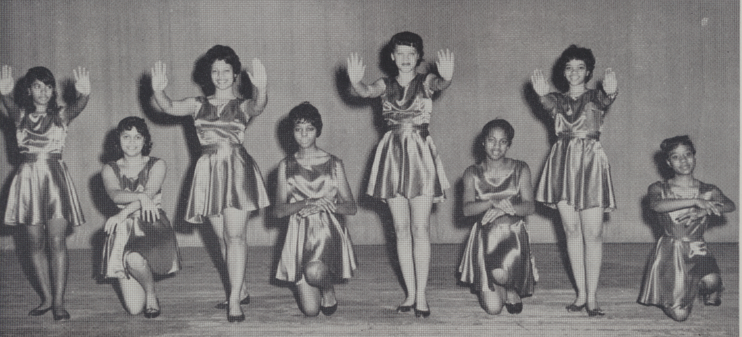 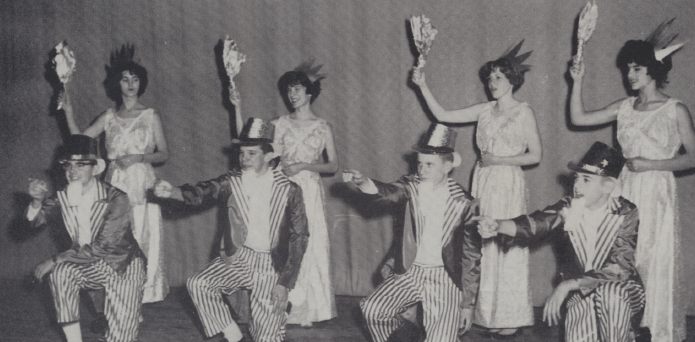 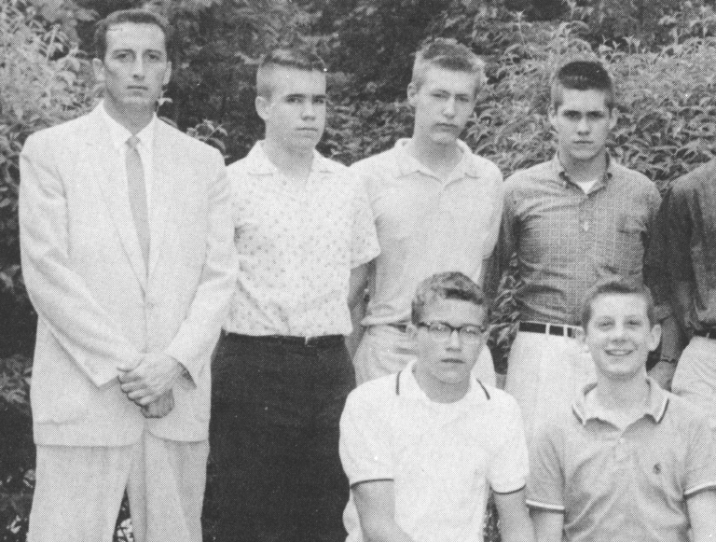 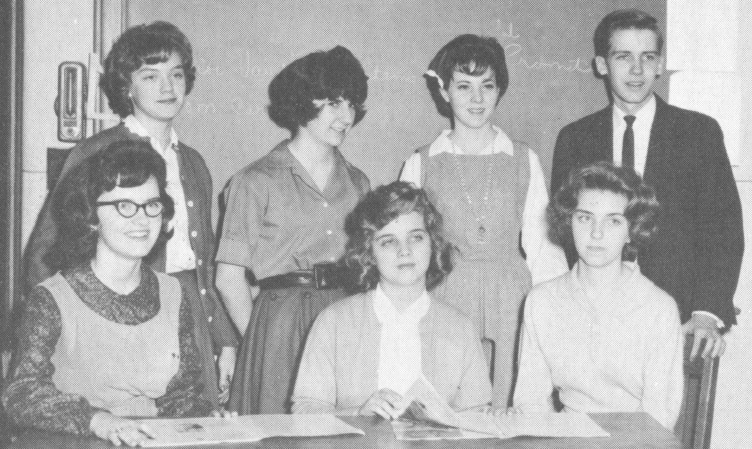 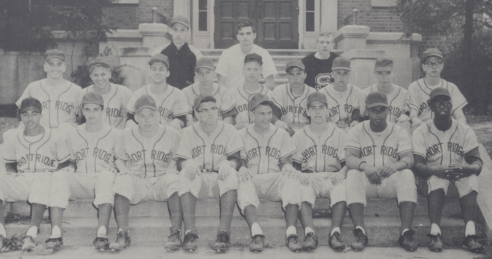 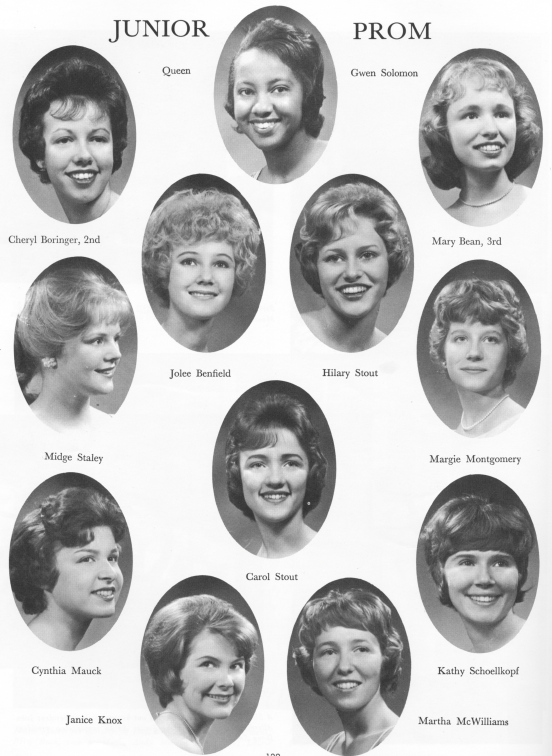 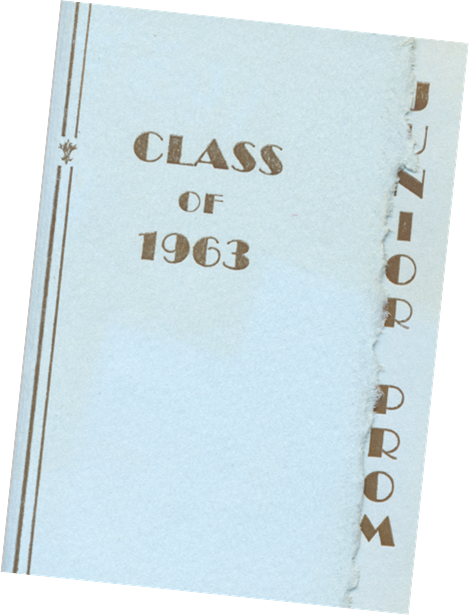 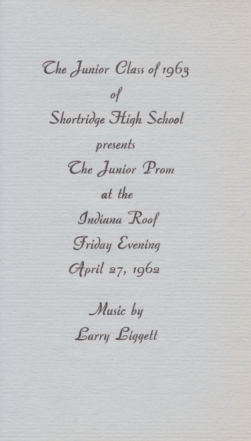 SENIOR YEAR
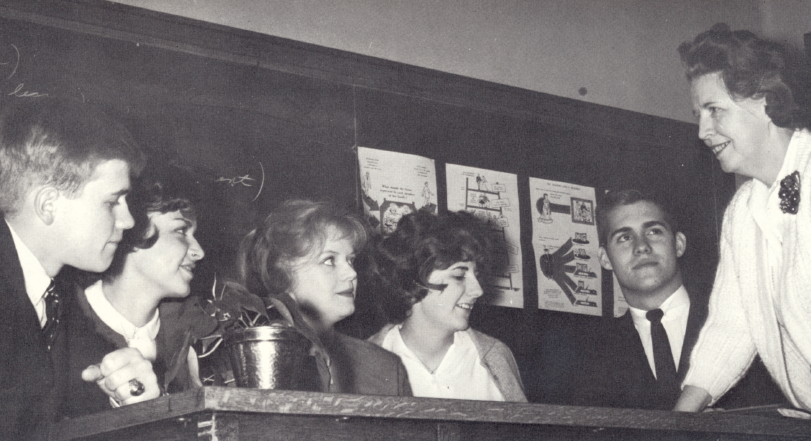 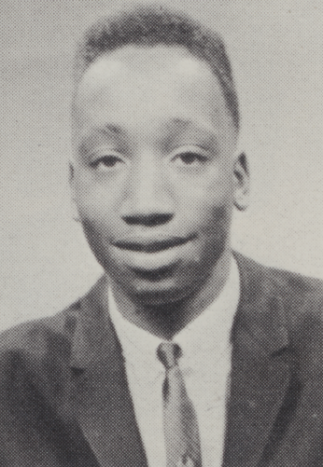 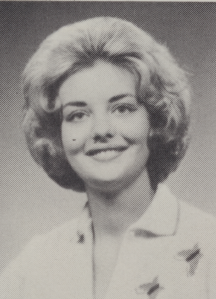 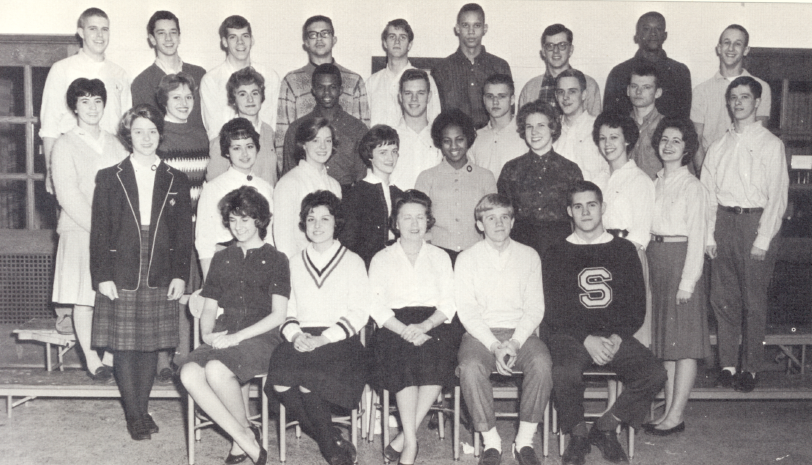 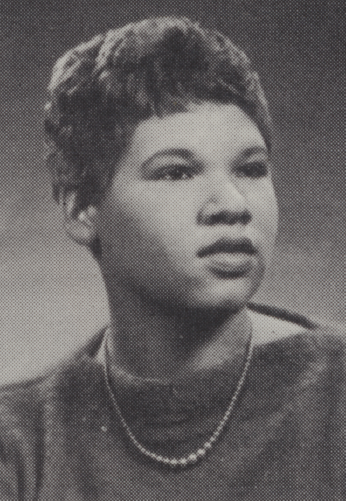 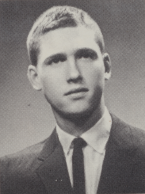 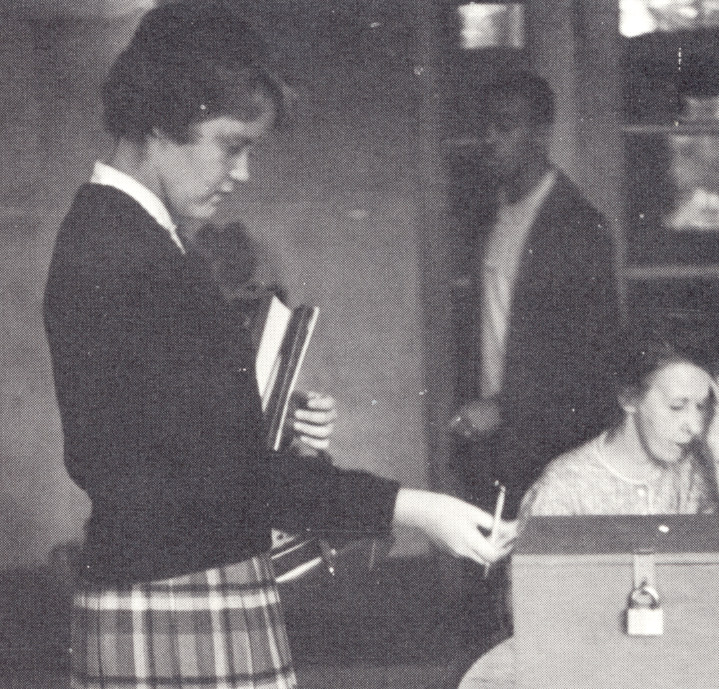 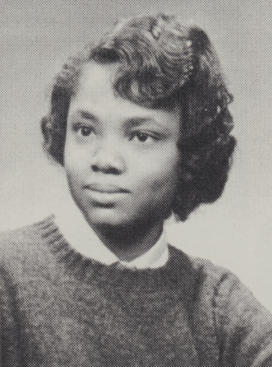 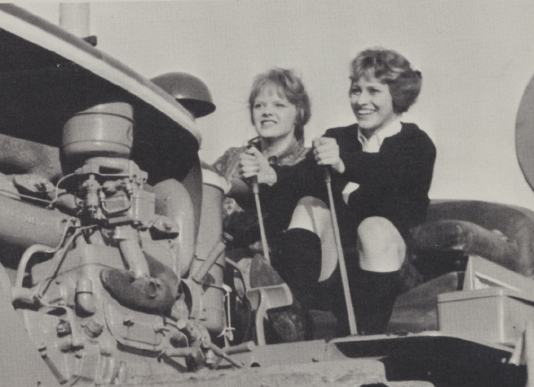 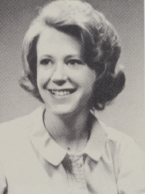 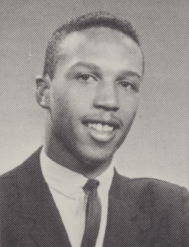 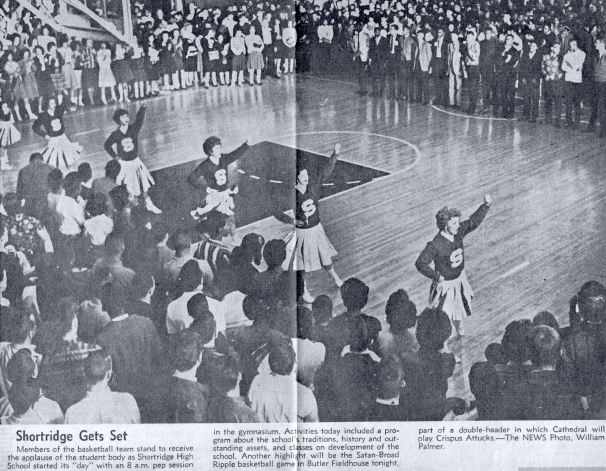 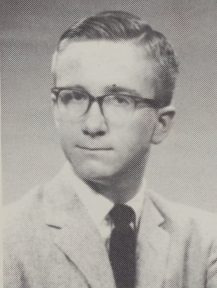 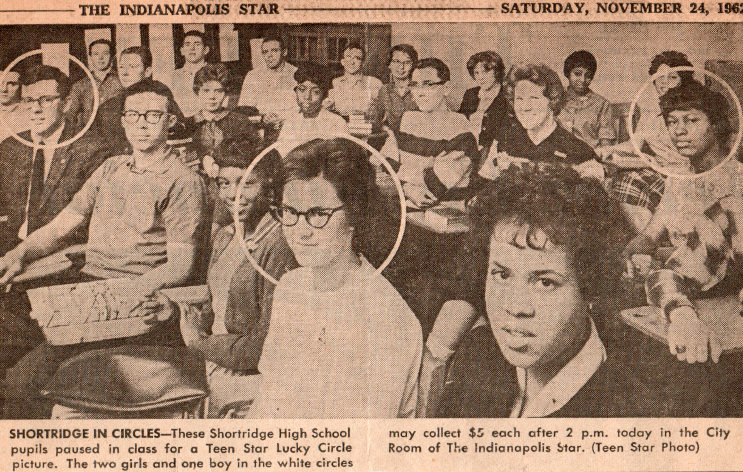 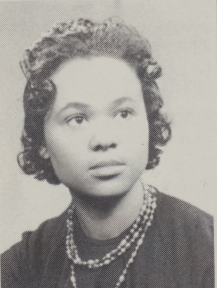 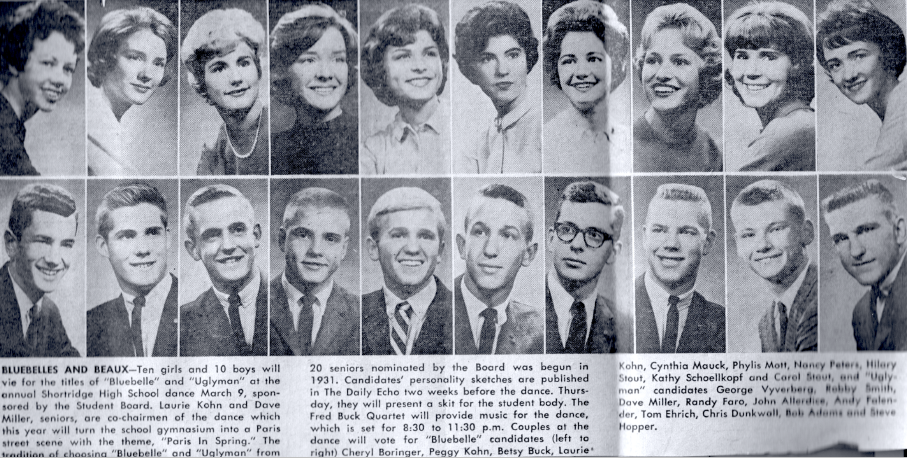 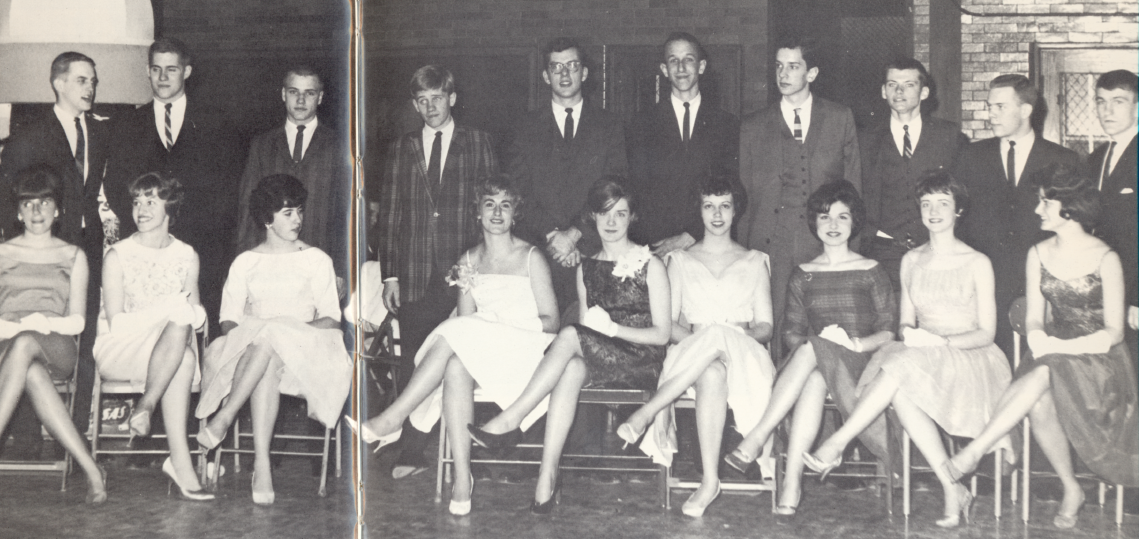 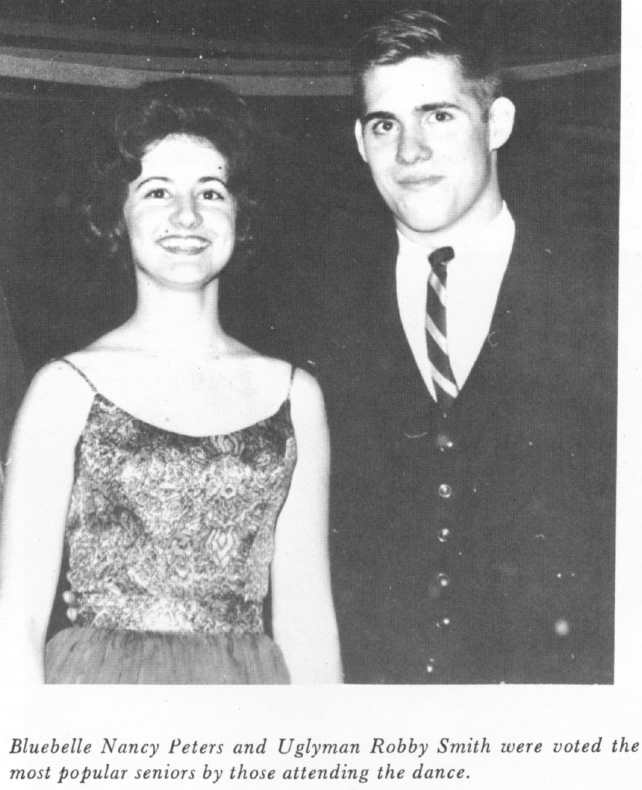 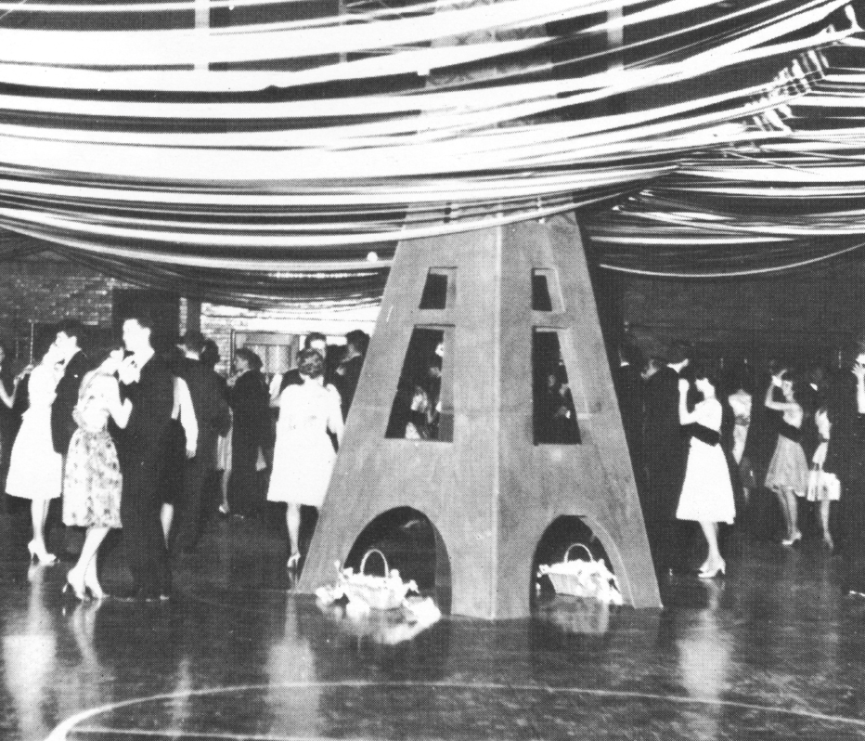 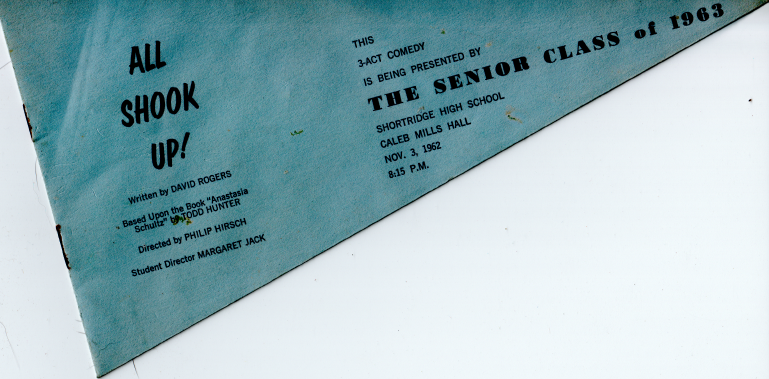 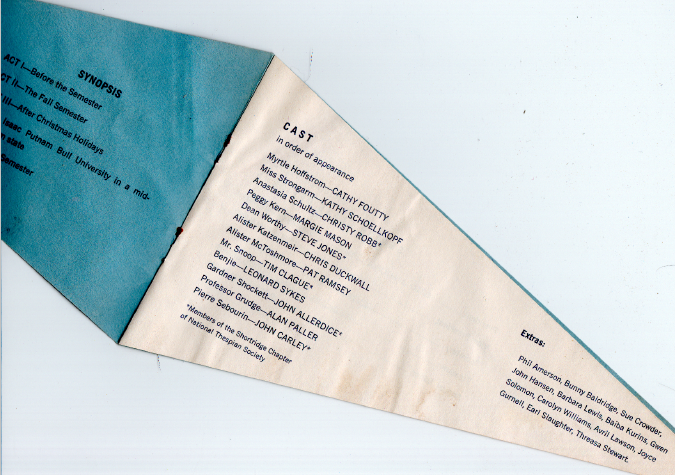 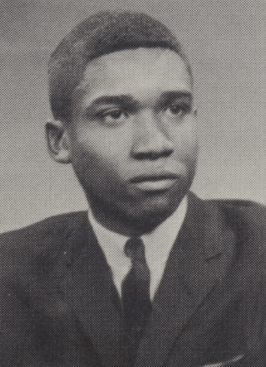 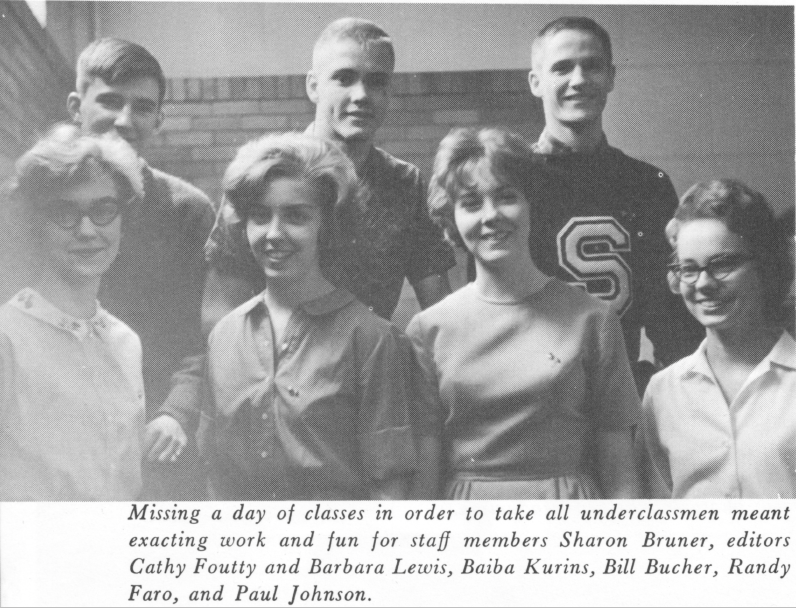 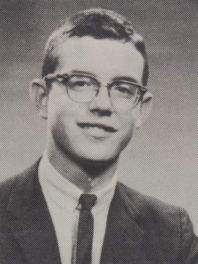 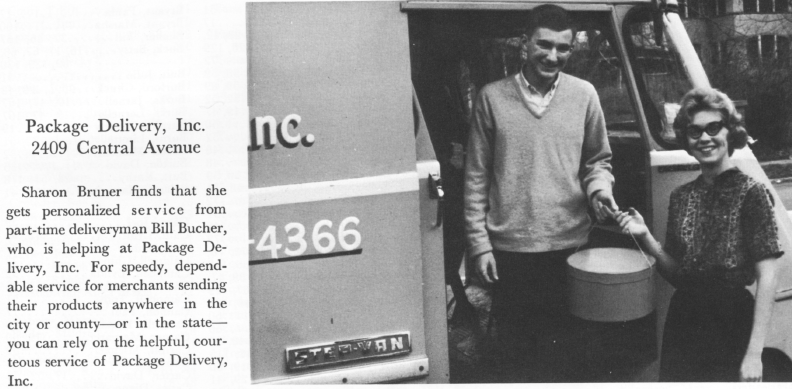 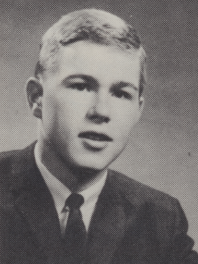 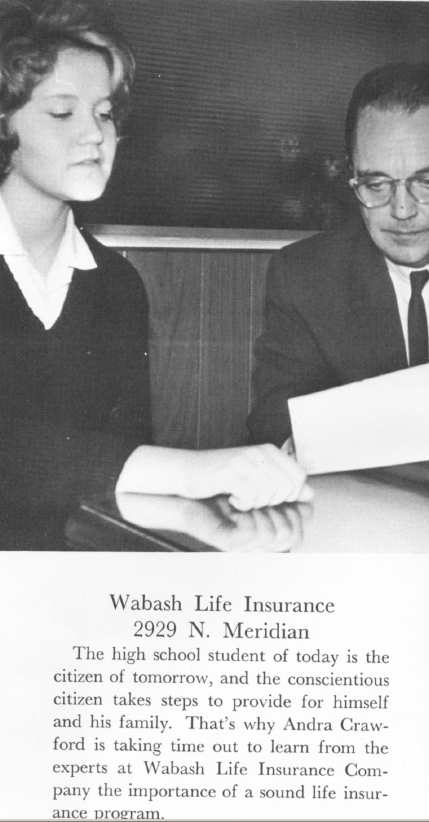 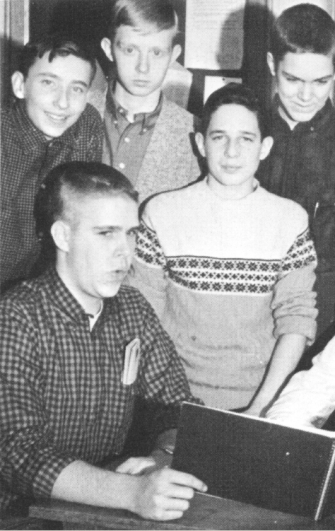 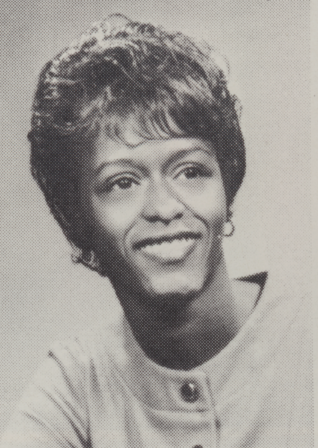 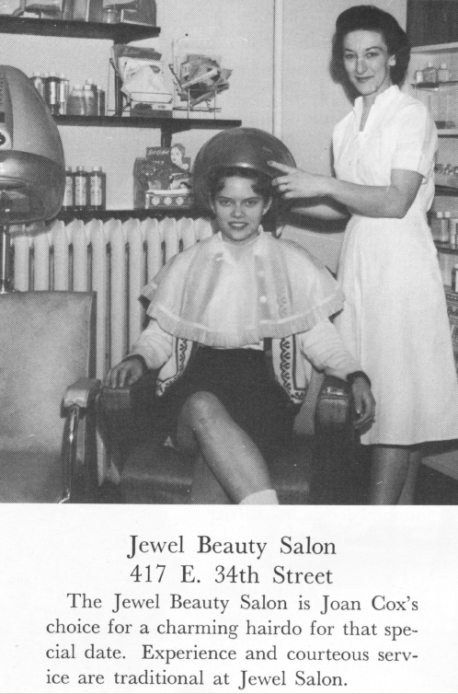 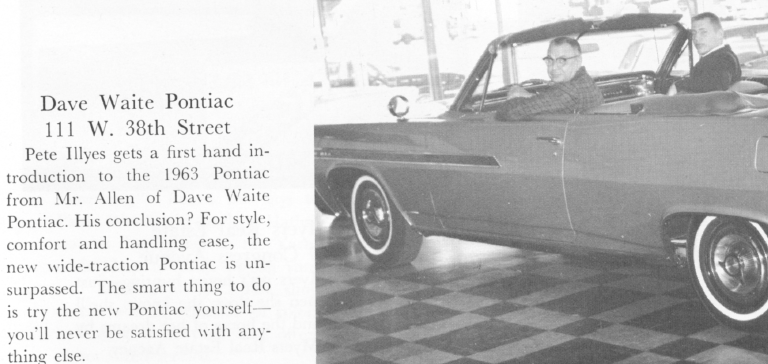 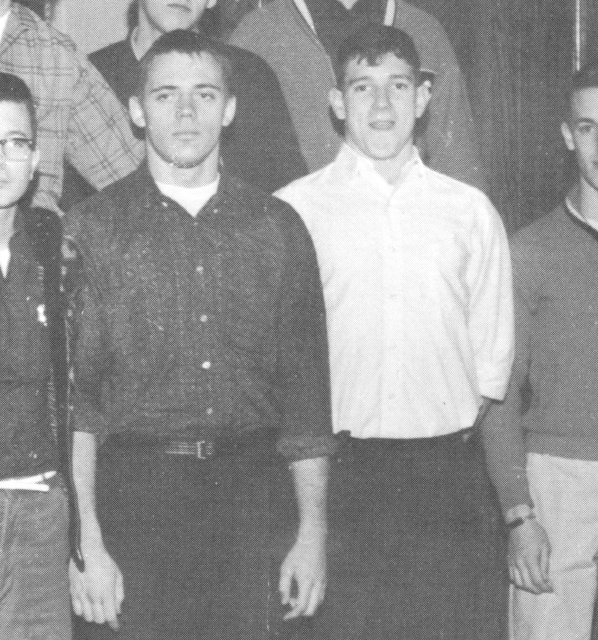 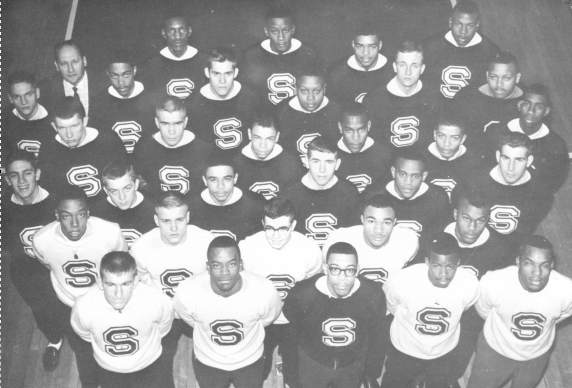 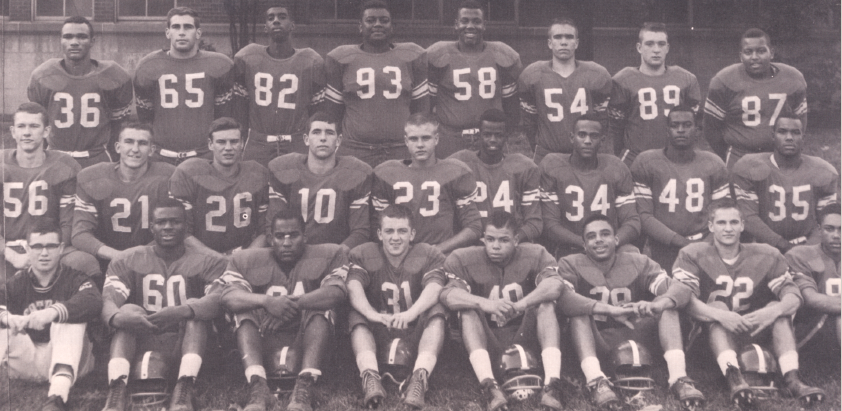 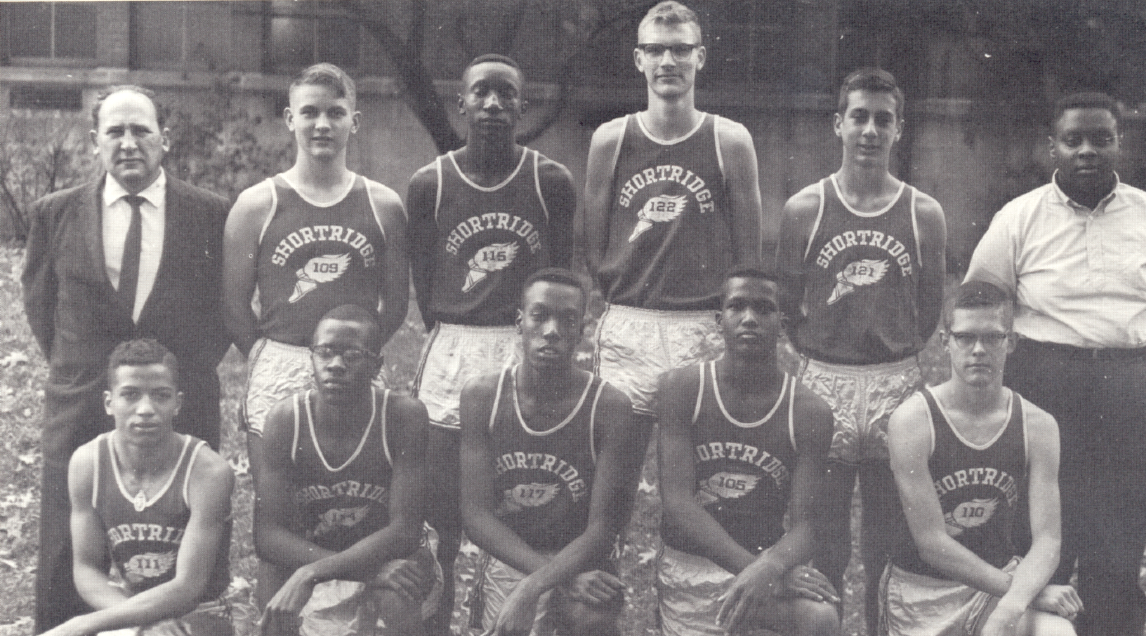 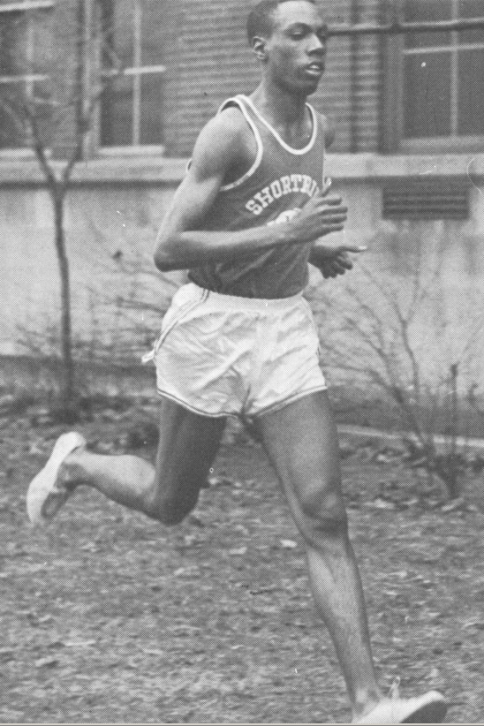 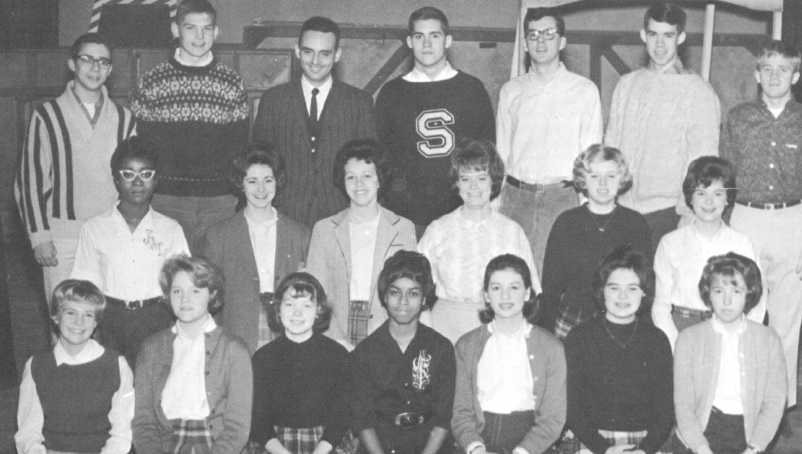 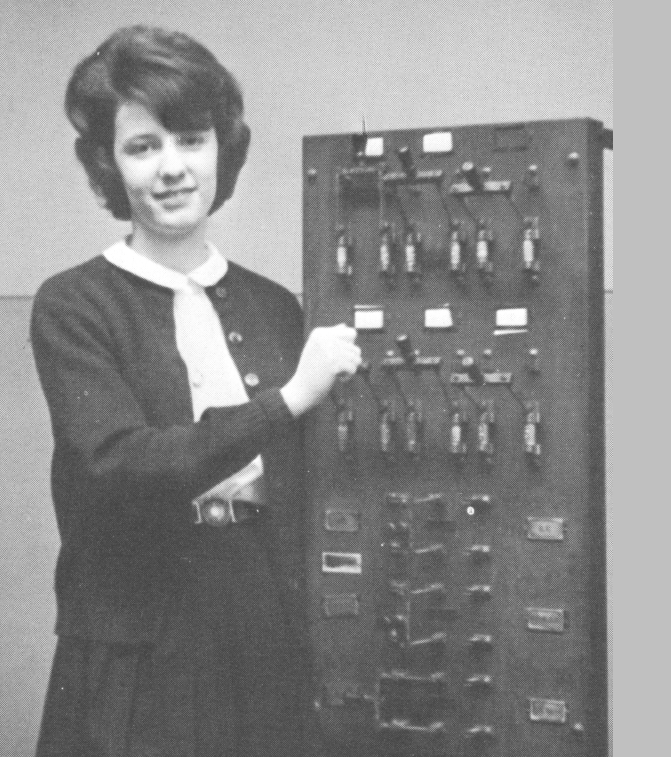 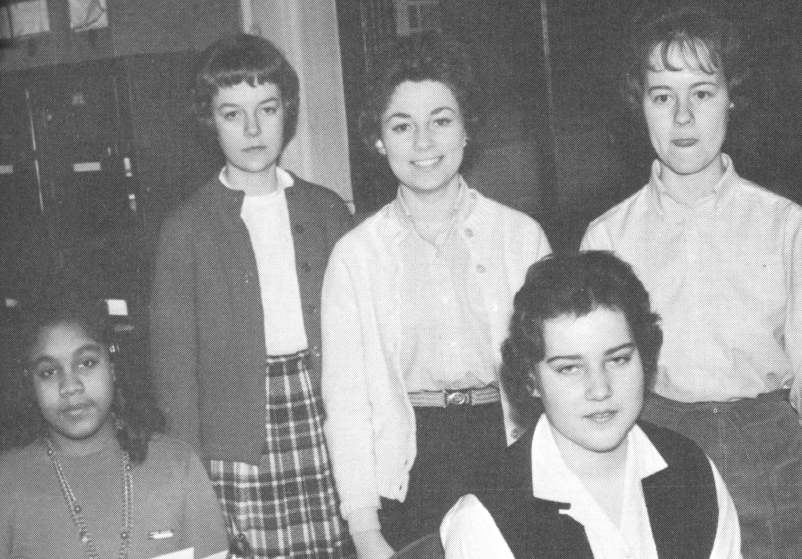 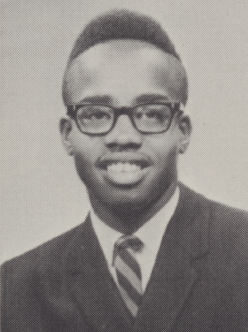 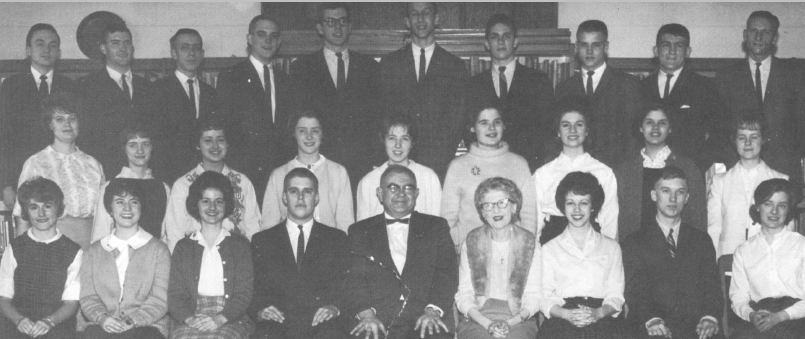 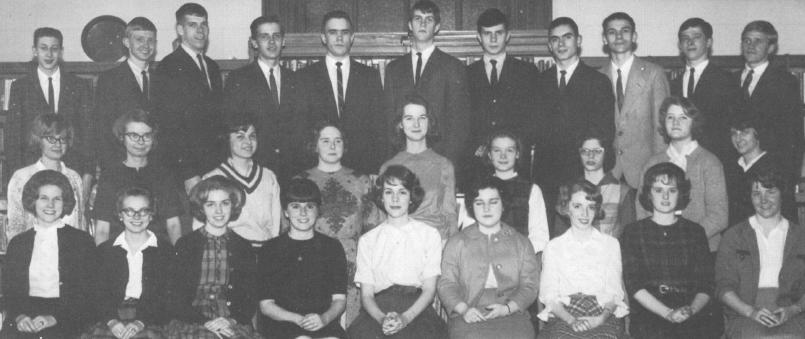 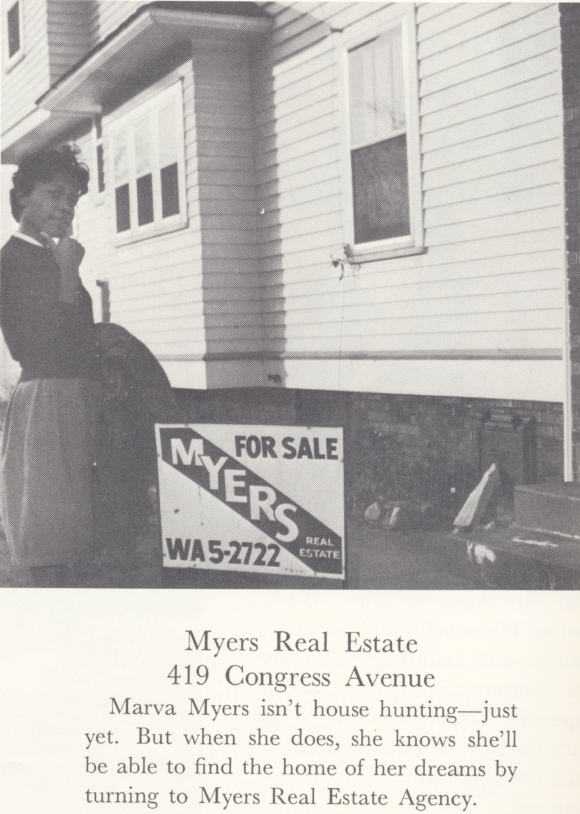 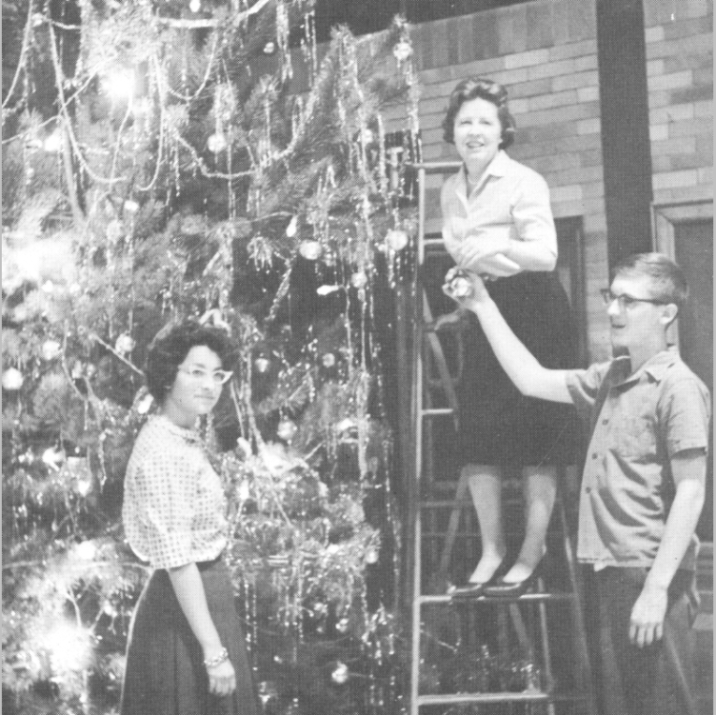 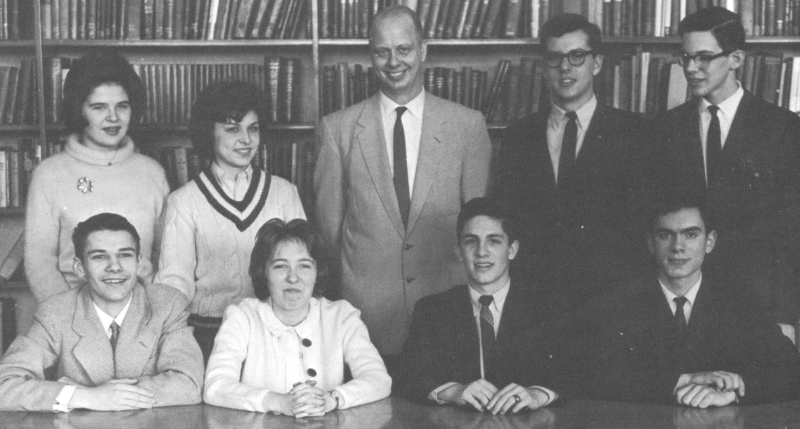 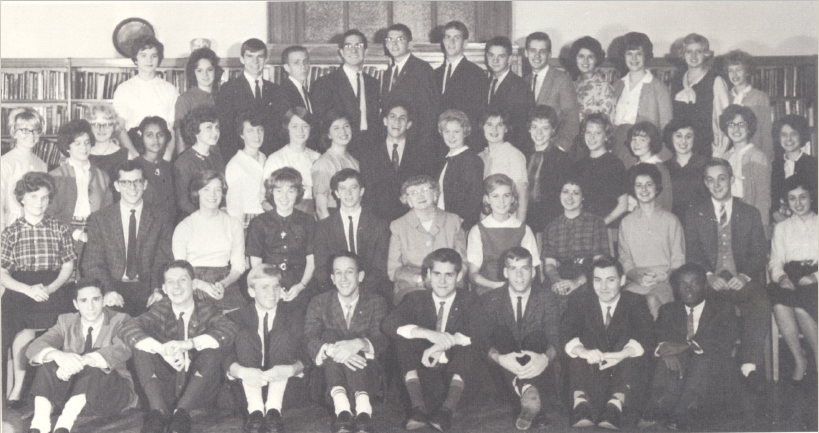 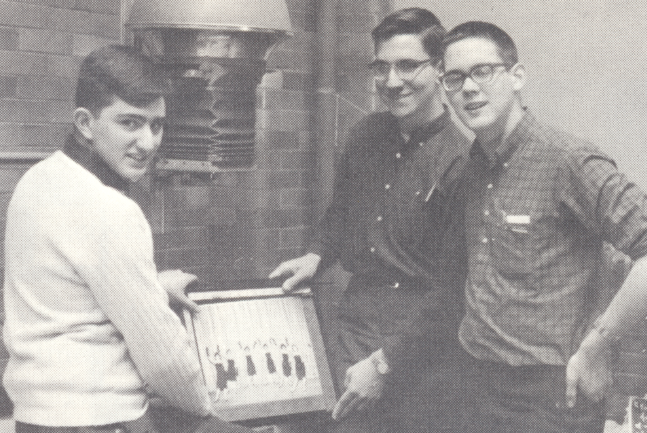 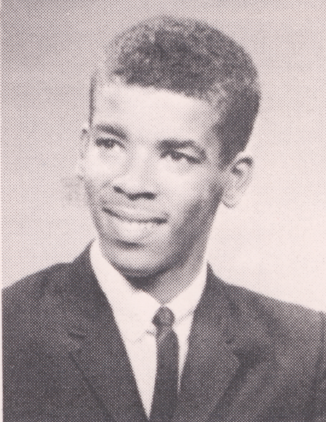 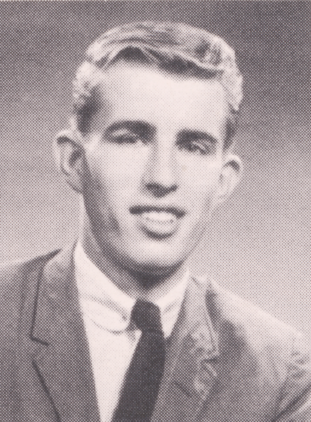 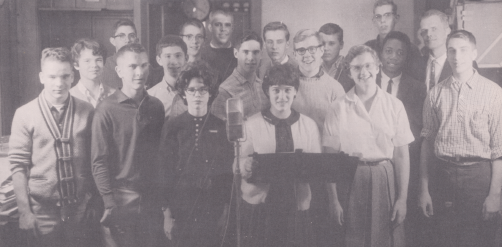 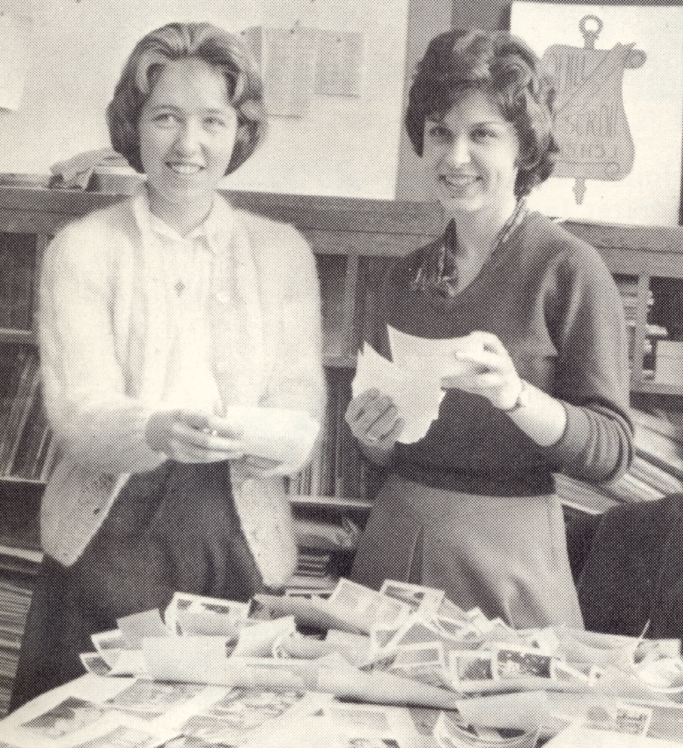 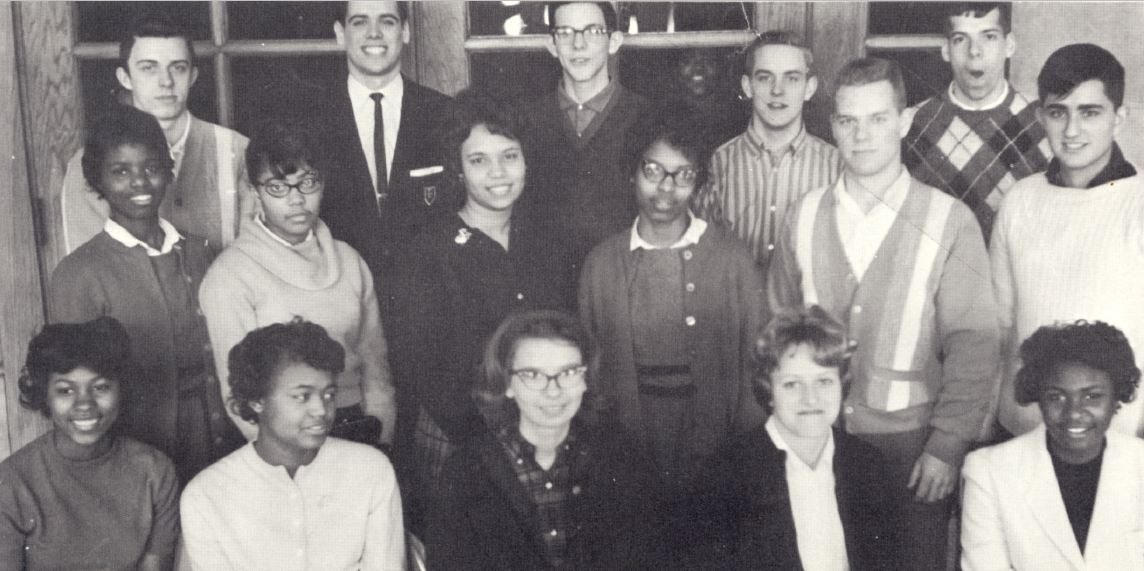 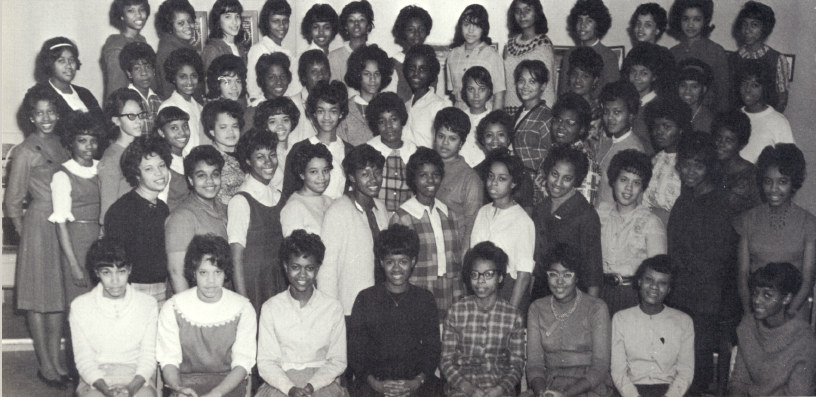 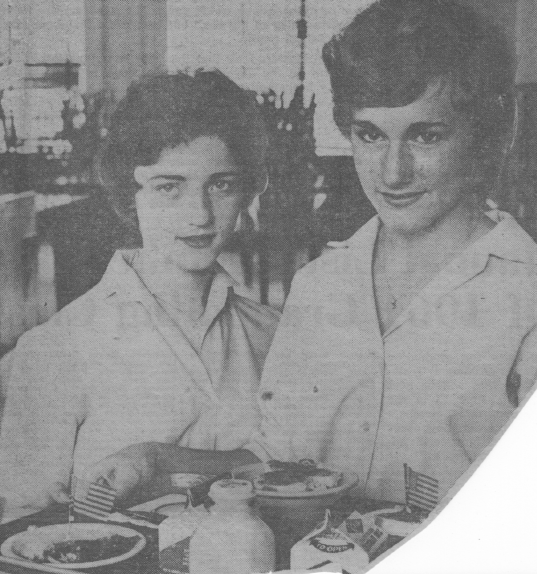 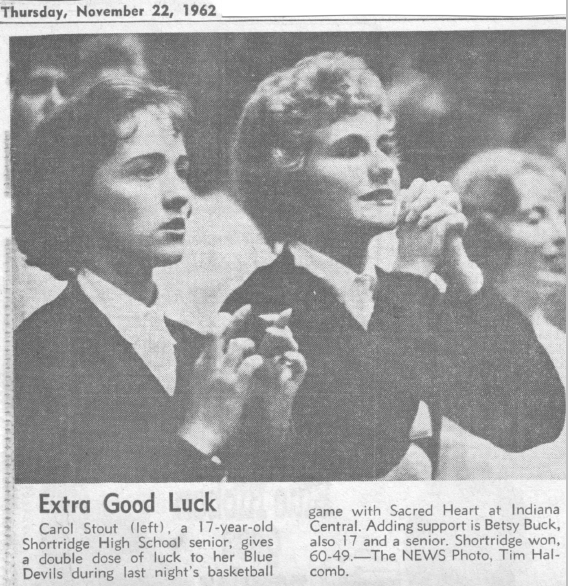 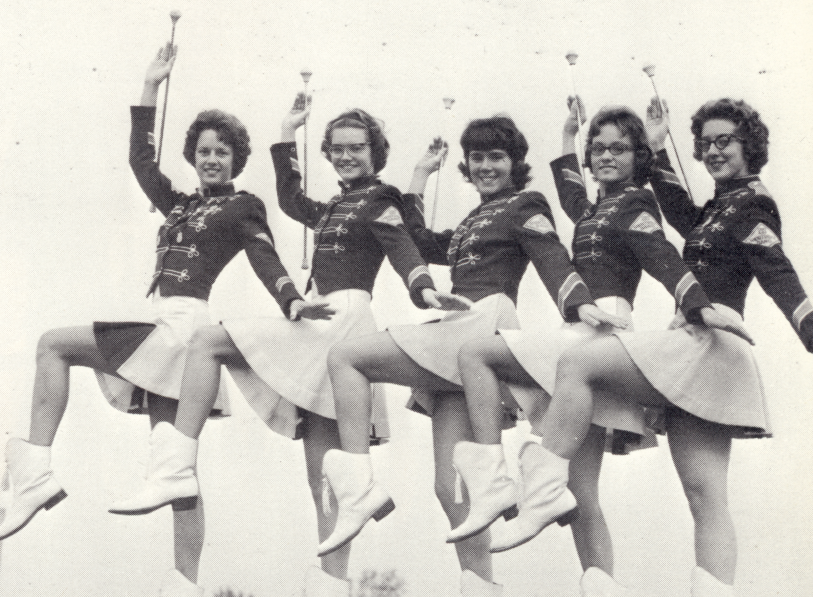 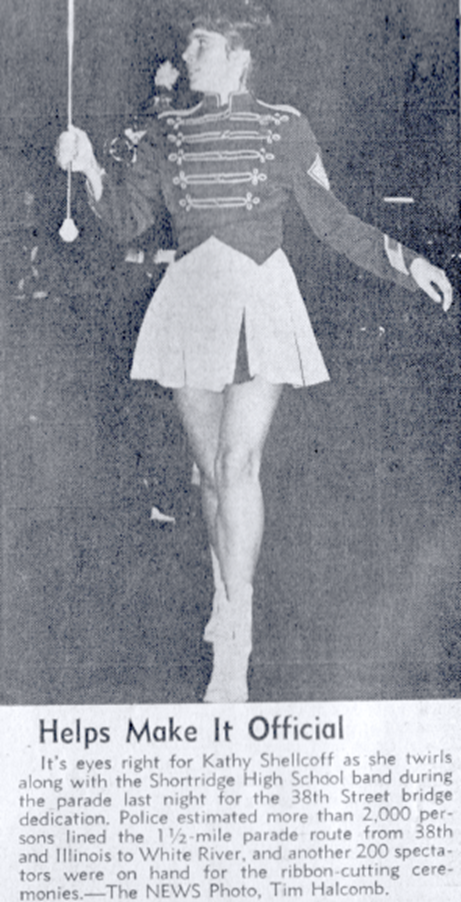 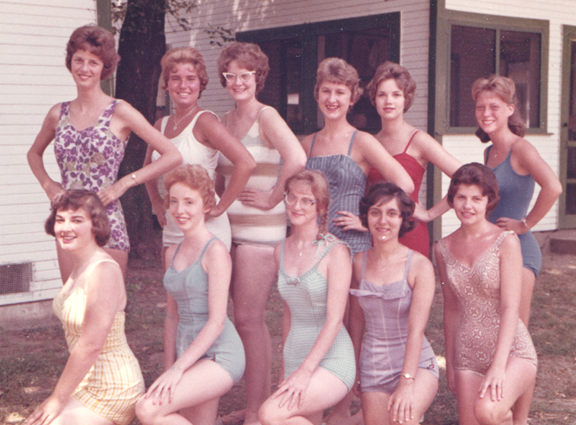 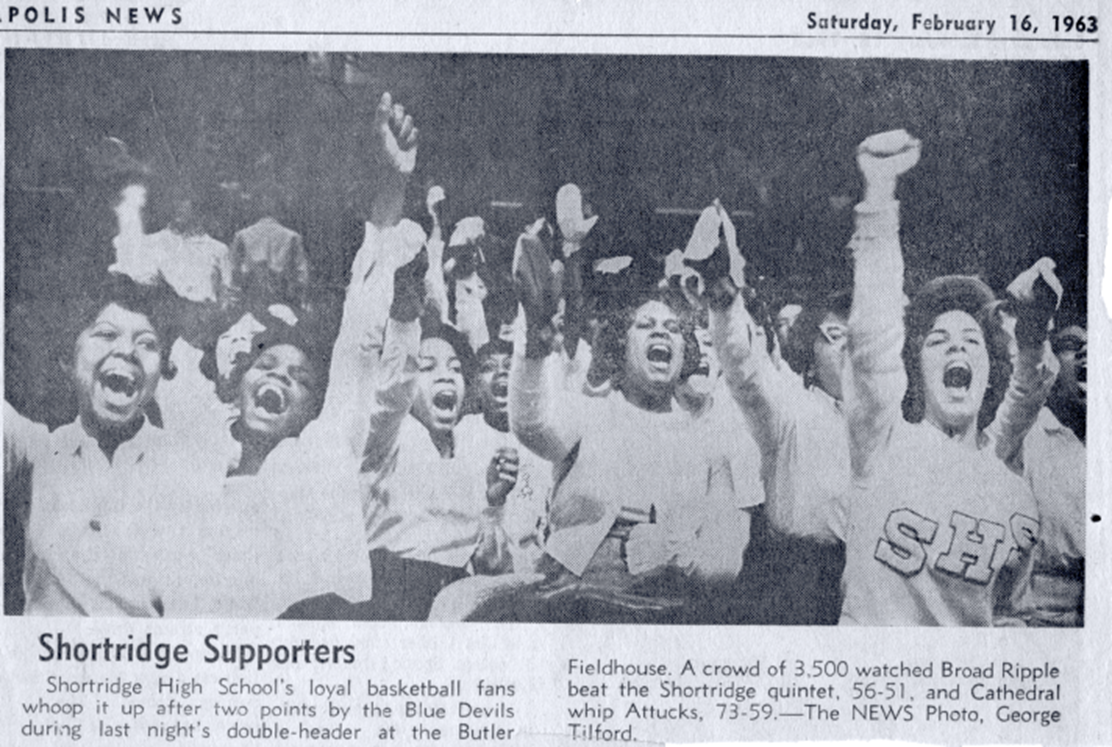 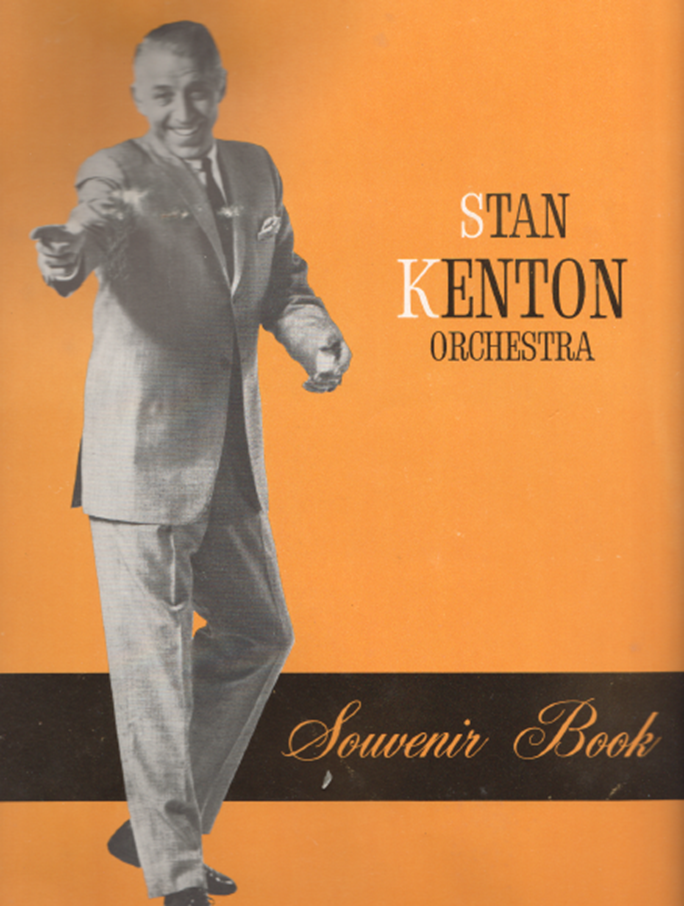 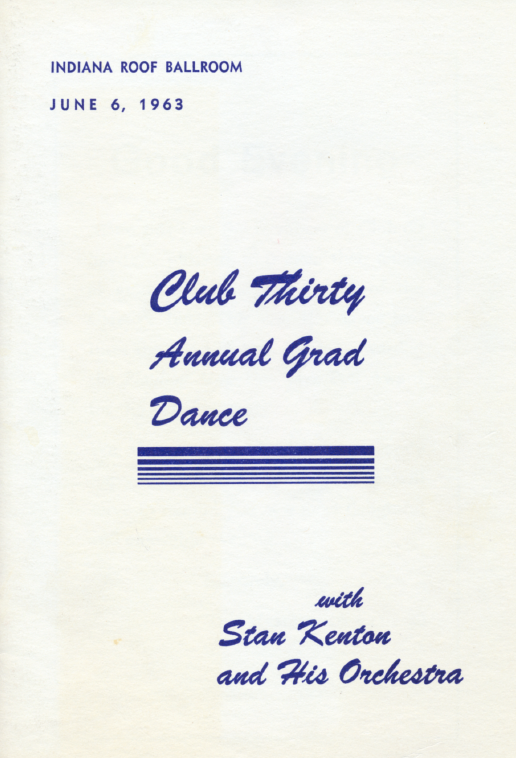 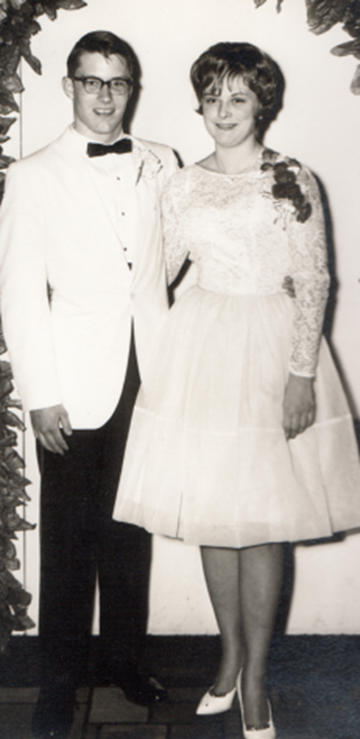 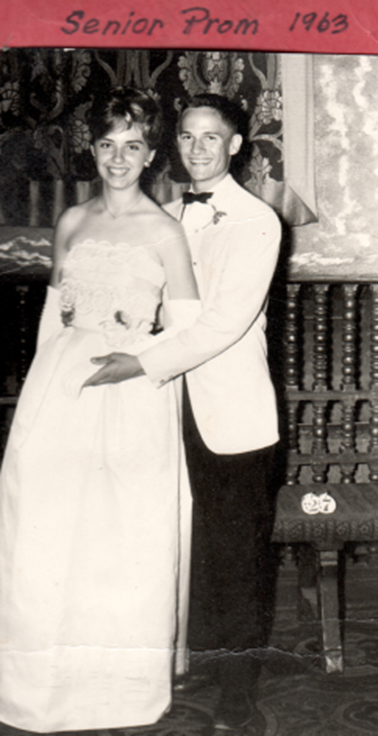 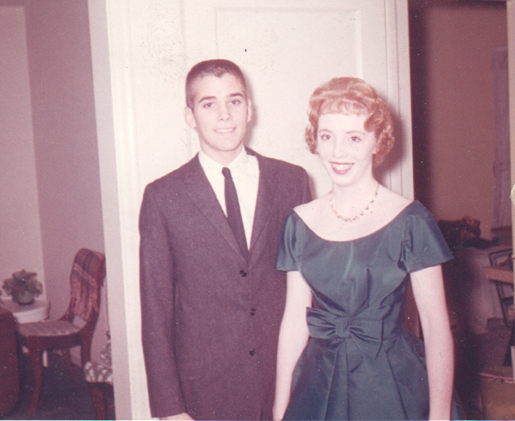 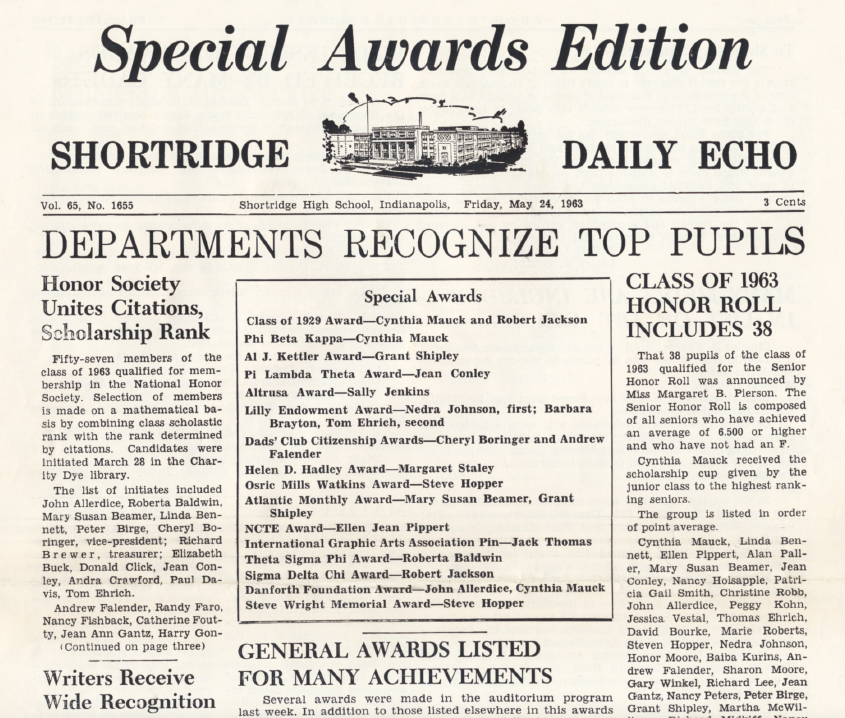 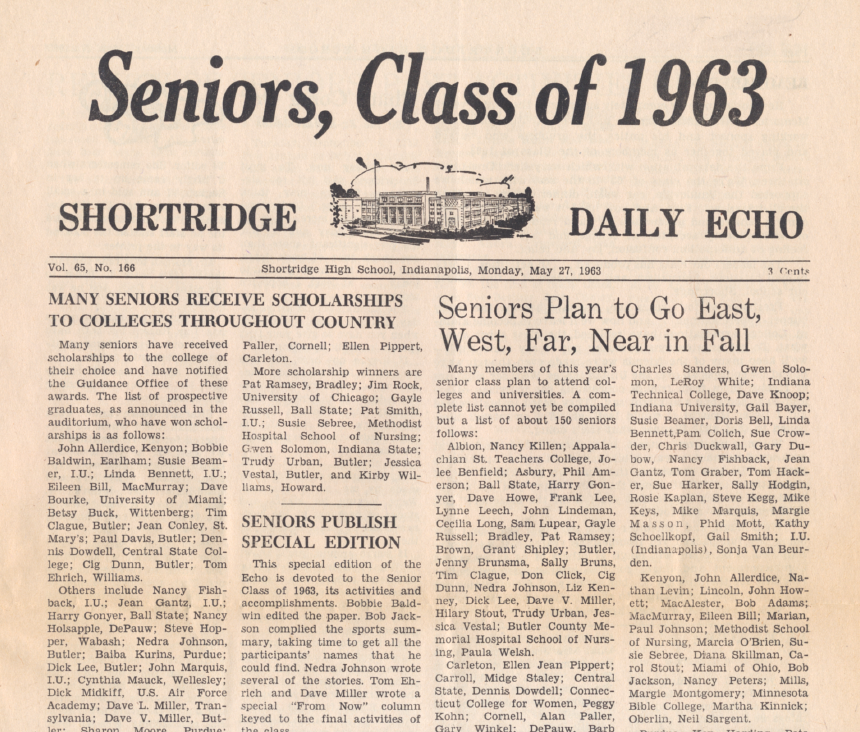 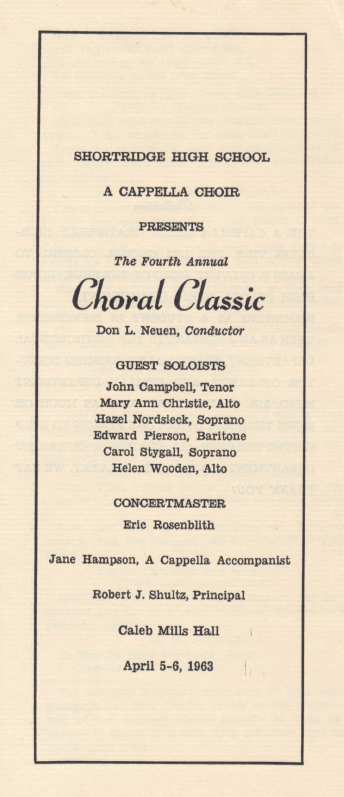 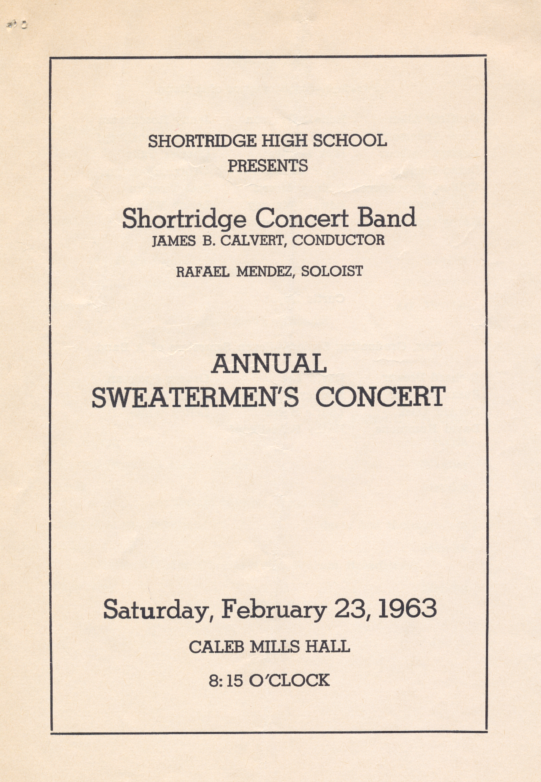 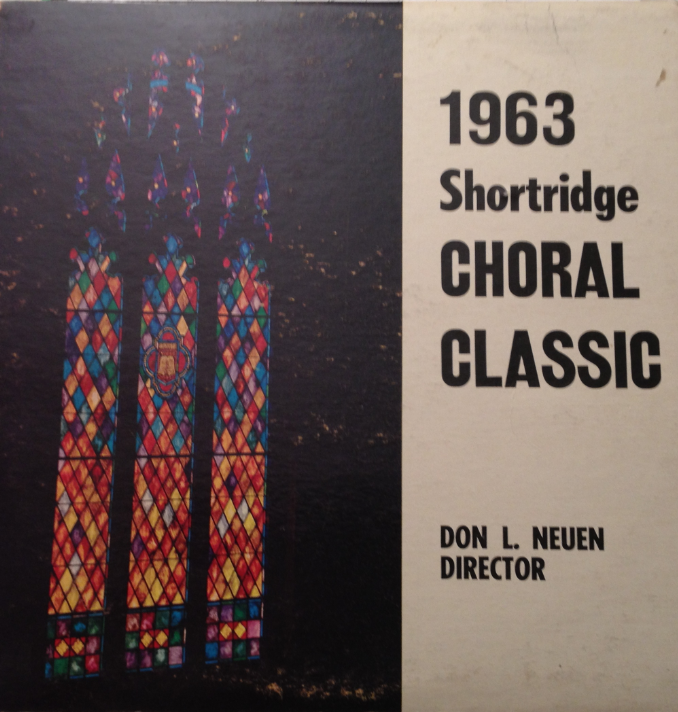 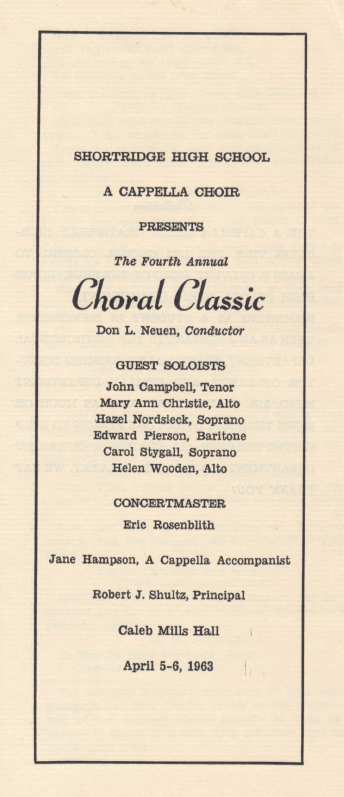 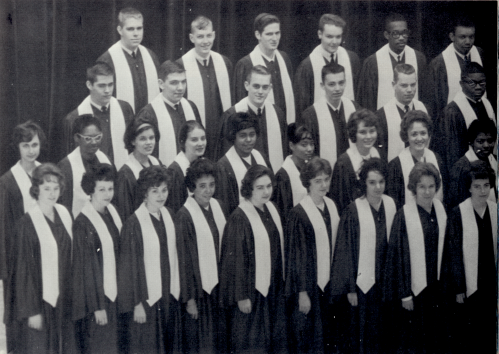 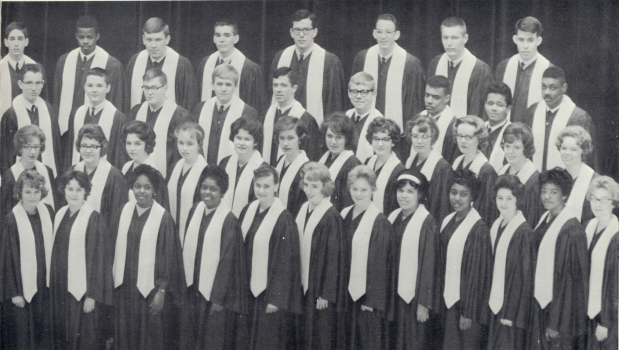 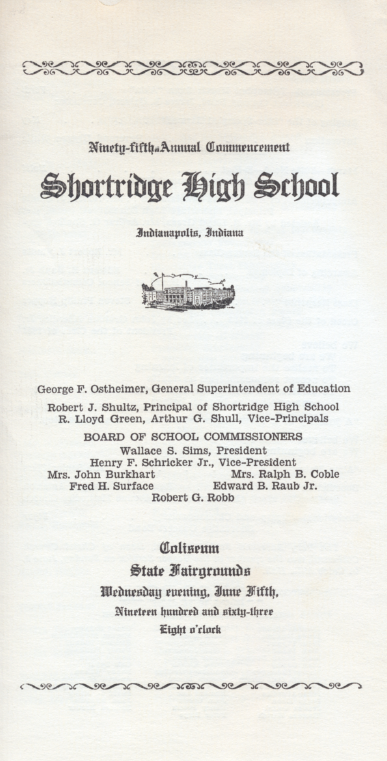 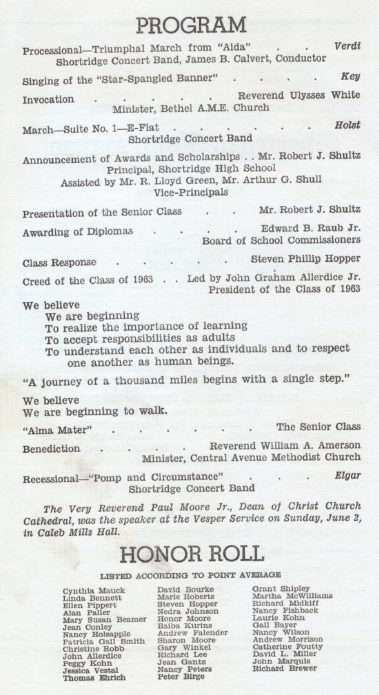 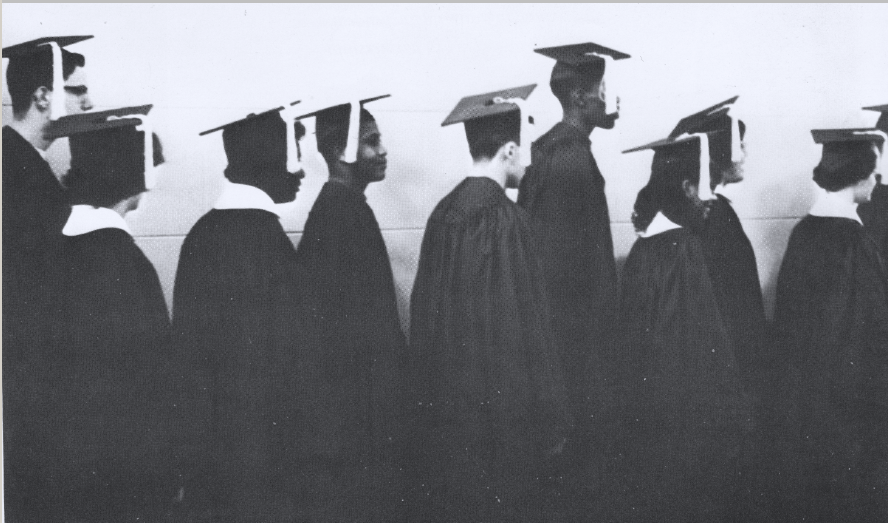 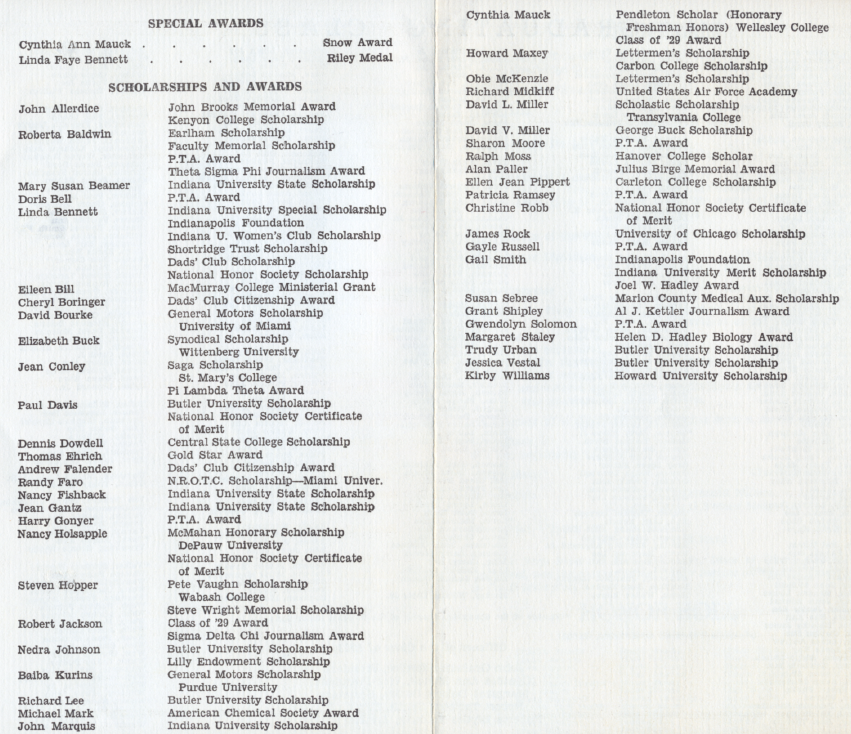 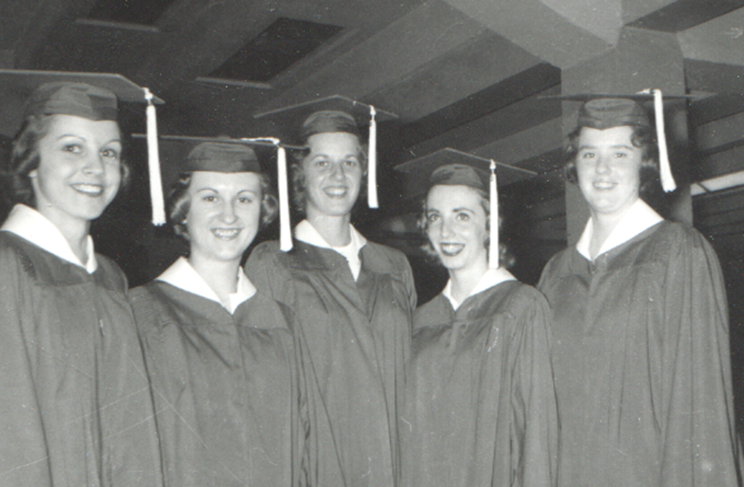 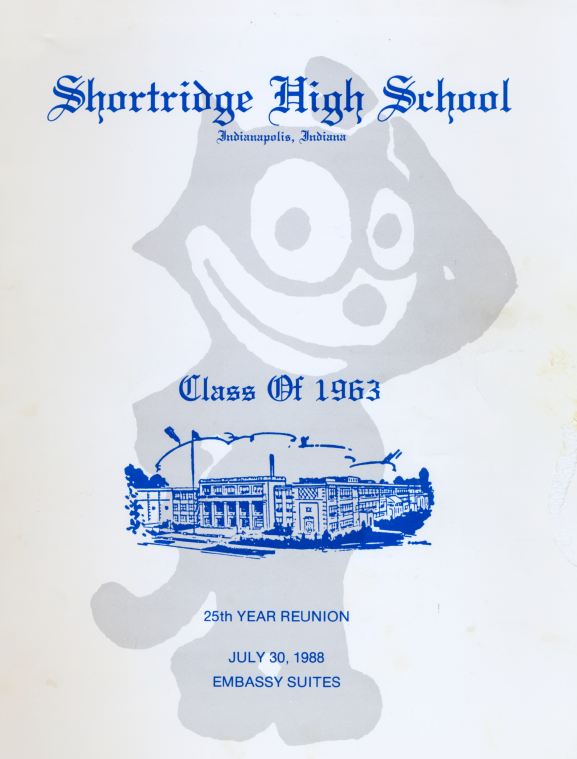 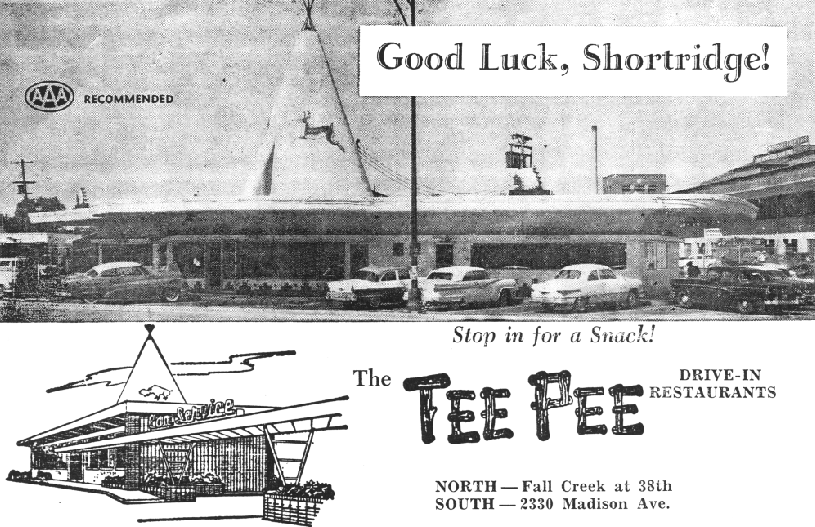 Past  Reunion Pictures
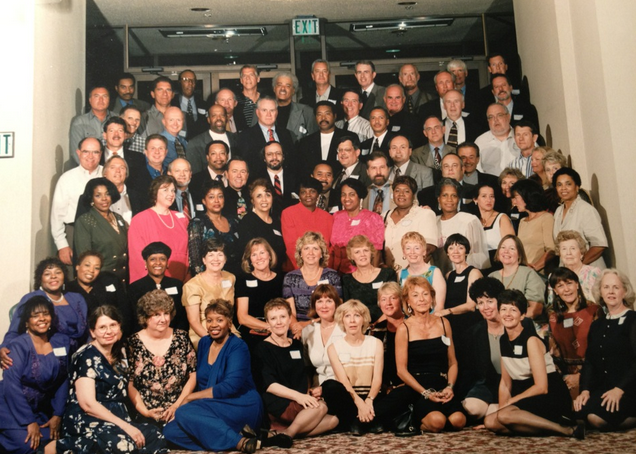 35th Reunion,  1998
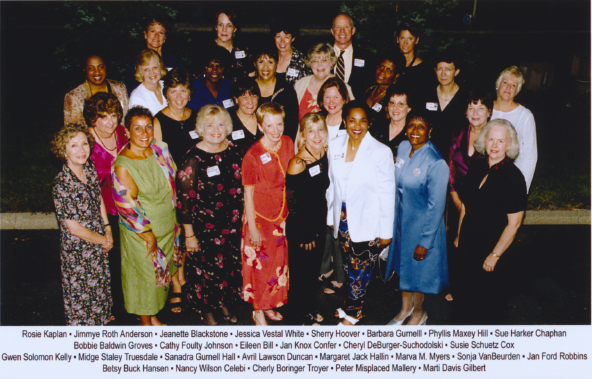 40th Reunion, 2003
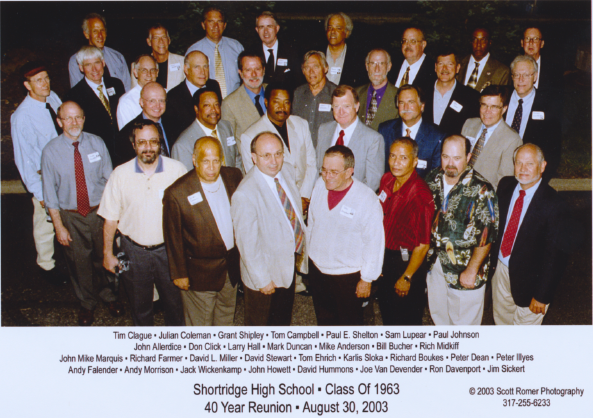 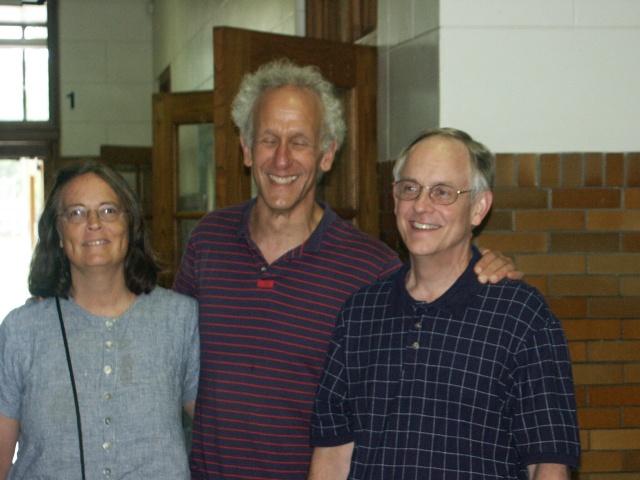 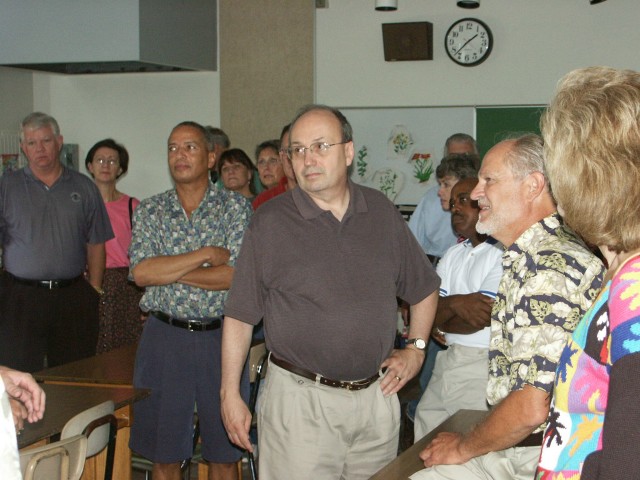 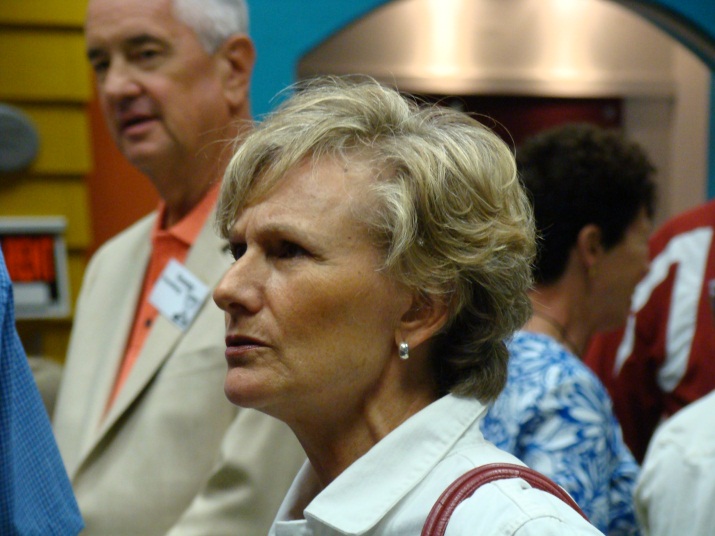 2003 Reunion
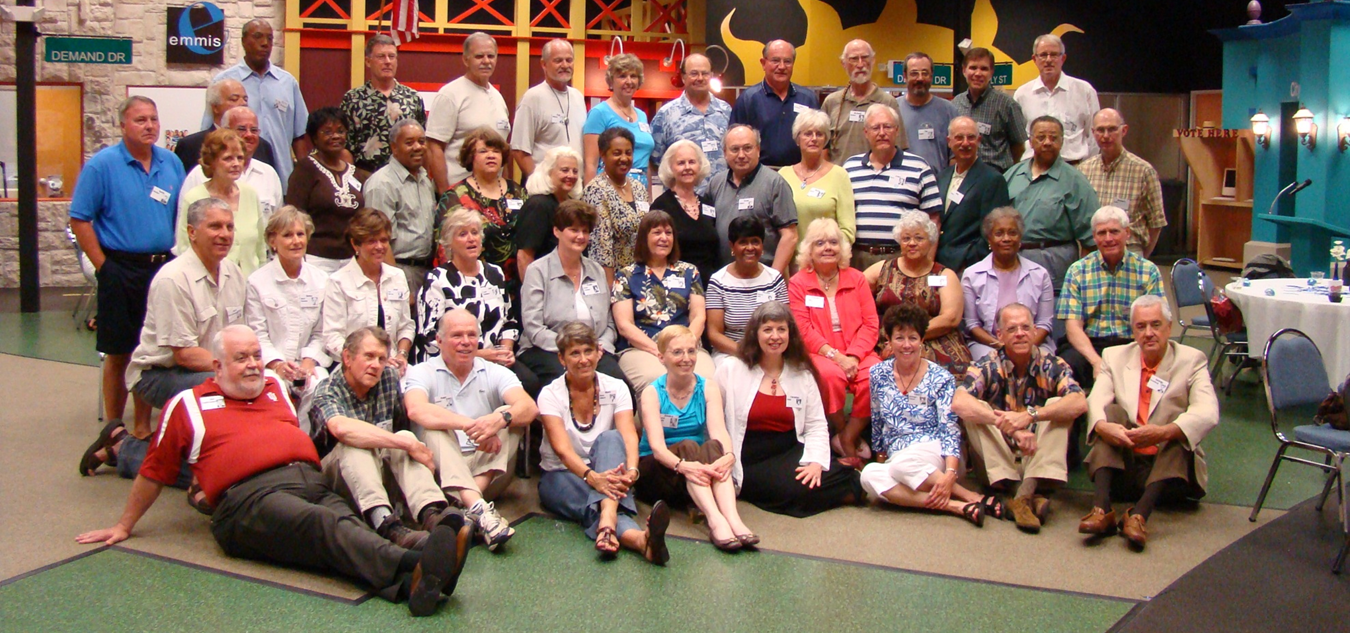 45th Reunion, 2008
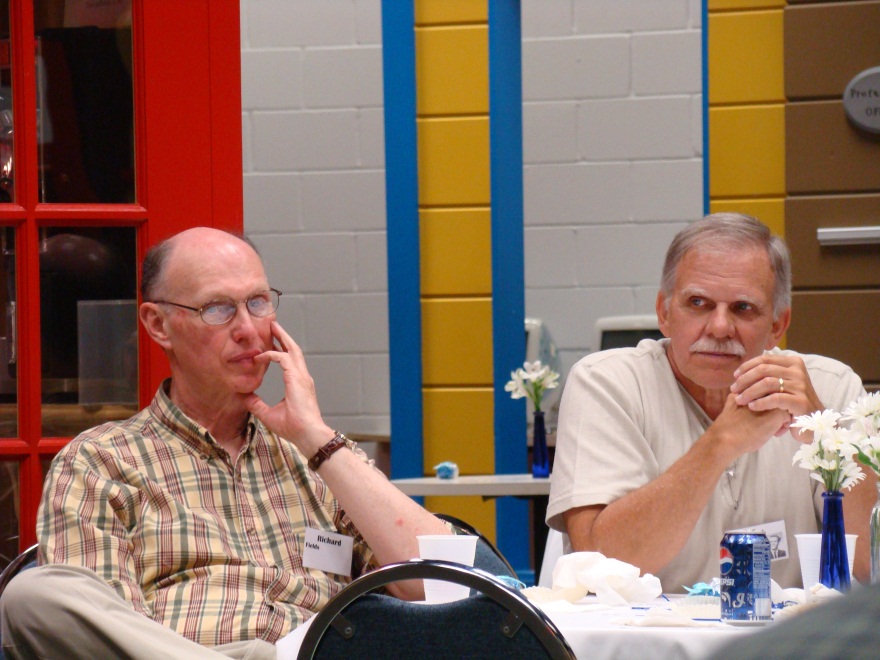 From past reunion pics, 2008
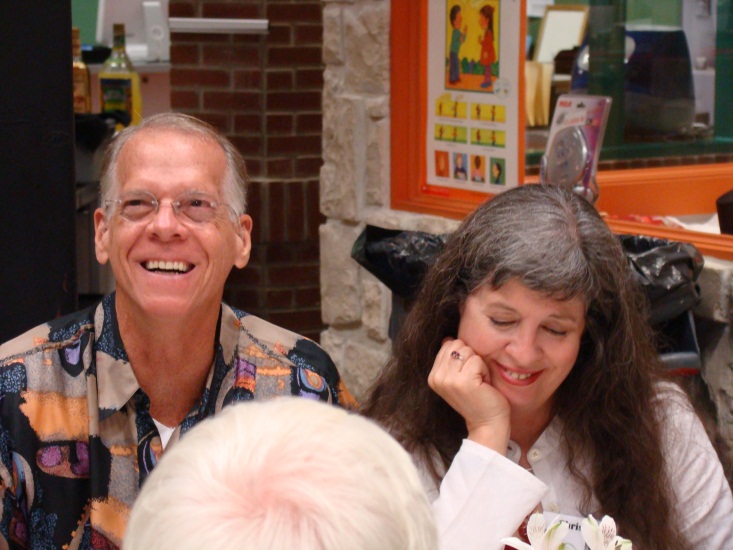 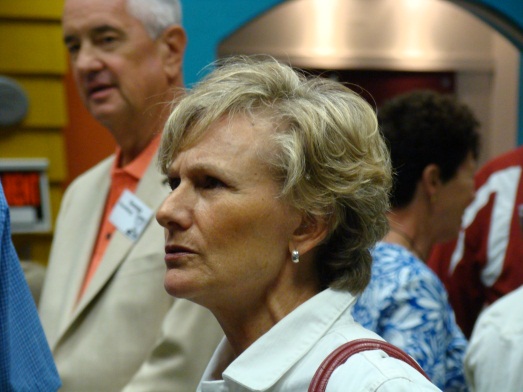 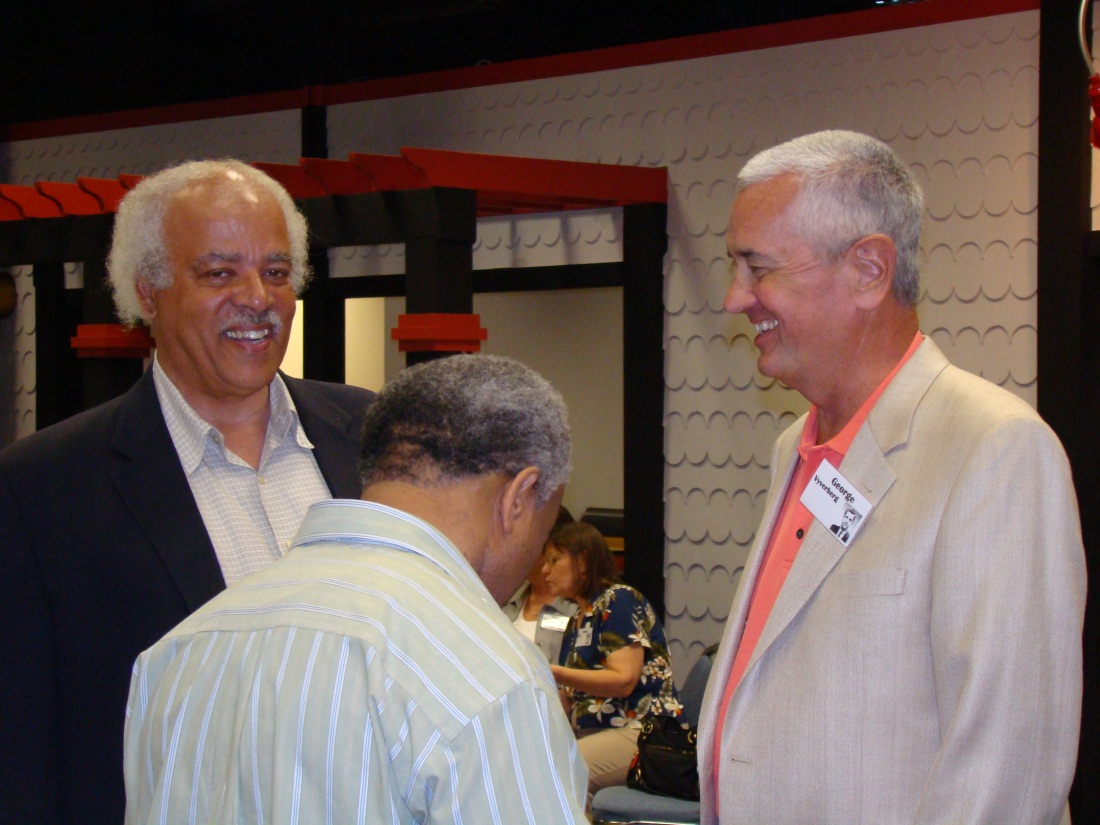 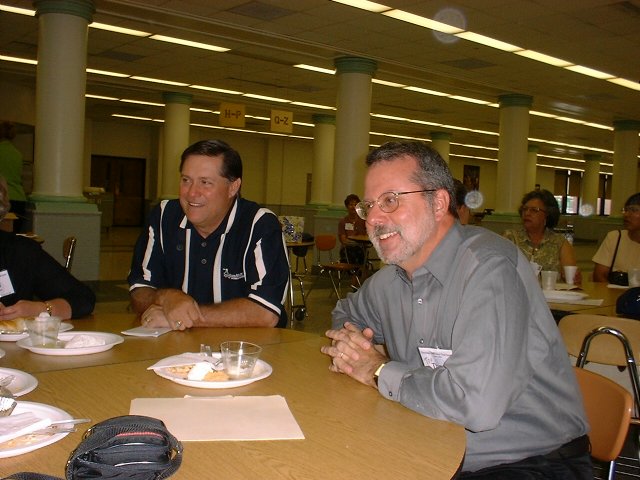 From past reunion pics, 2001
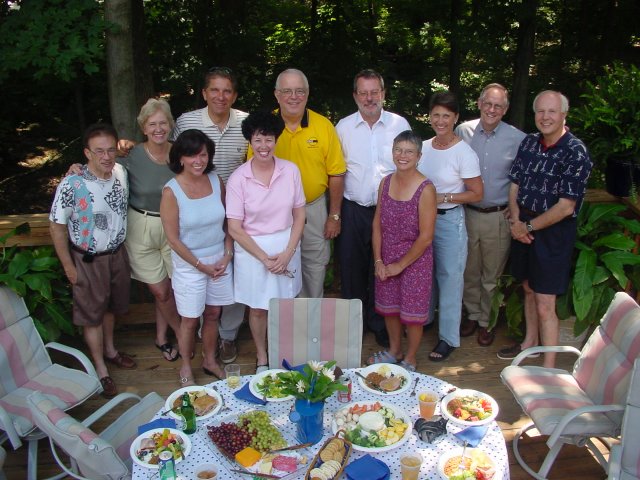 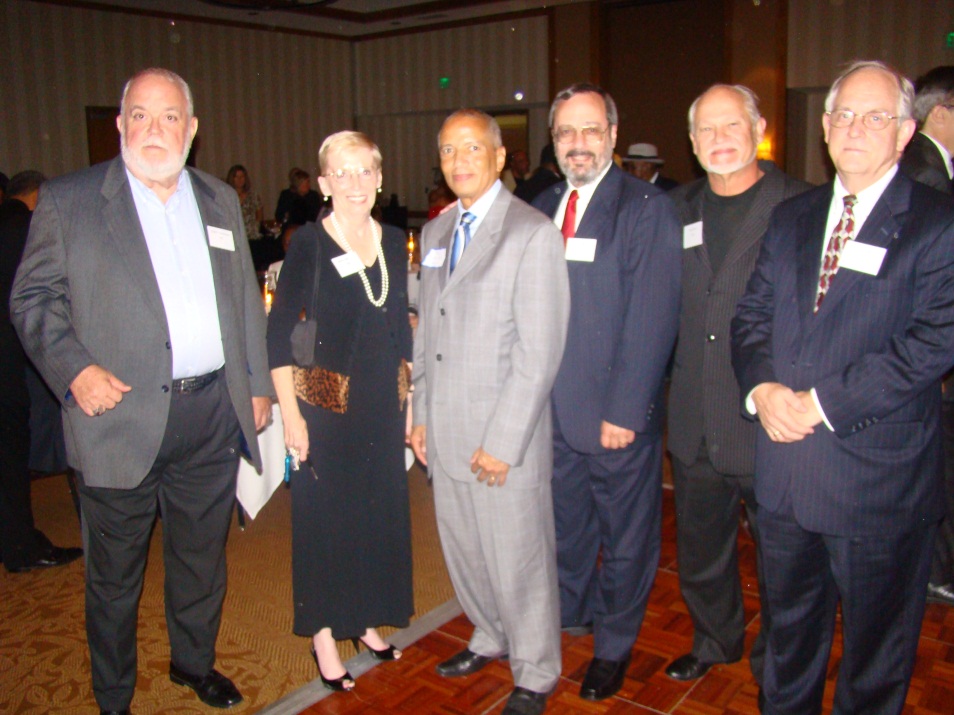 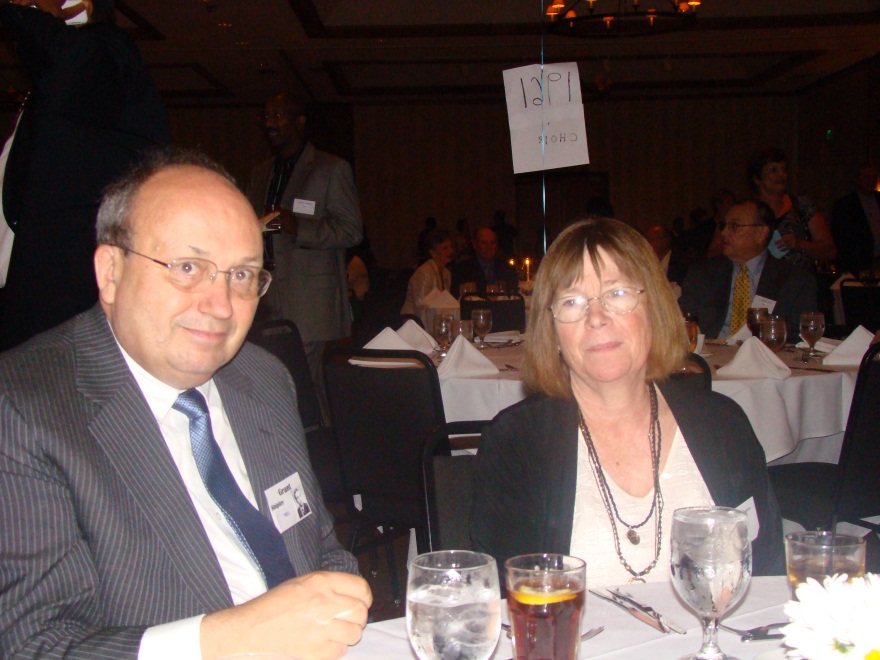 From past reunion pics, 2009
Did you know that a Shortridge graduate  was the head writer for the I Love Lucy show and The Lucy Show?
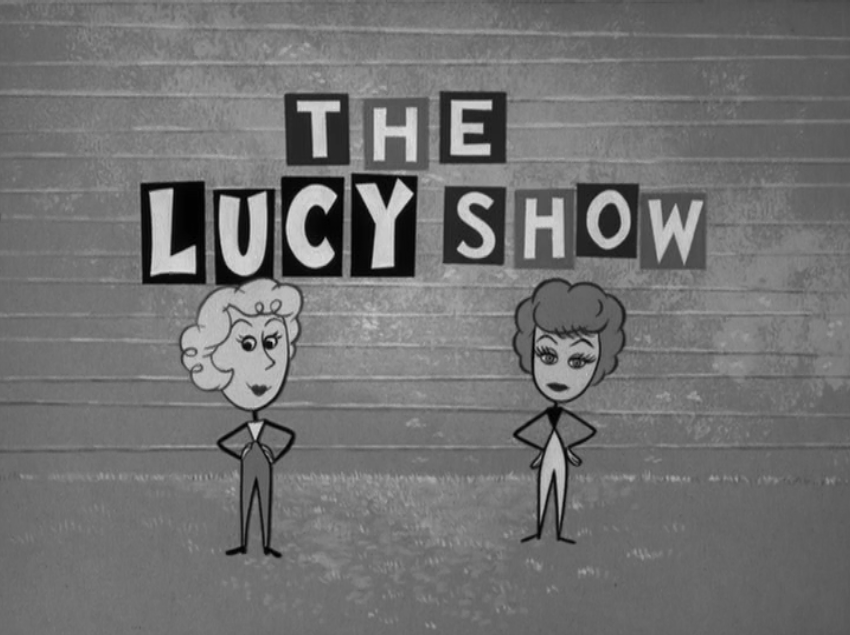 And, in an episode aired on January 21, 19631 there are many mentions of Shortridge when Lucy’s friend, Vivian, shows Lucy her Shortridge Year Book!
Thanks to classmate  Gordon West, who shared his DVD of the show, here is a short clip from that episode.  Later in the show, they talk about the Blue Devils, mention Mr. Hadley, and make Shortridge a pretty key part of the show!
1 Season 1, Episode 17, “Lucy Becomes a Reporter”
At start of broadcast—watch for Written by Madelyn  (Pugh) Martin – Shortridge Graduate, 1938
Then enjoy the sequence where Vivian gets out her very own Shortridge yearbook!
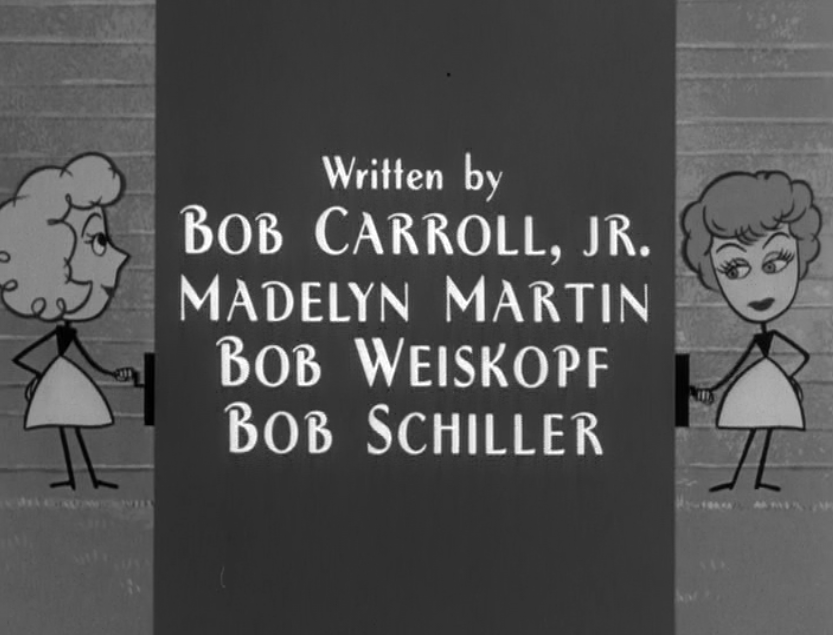 Note Madelyn (Pugh) Martin as Writer
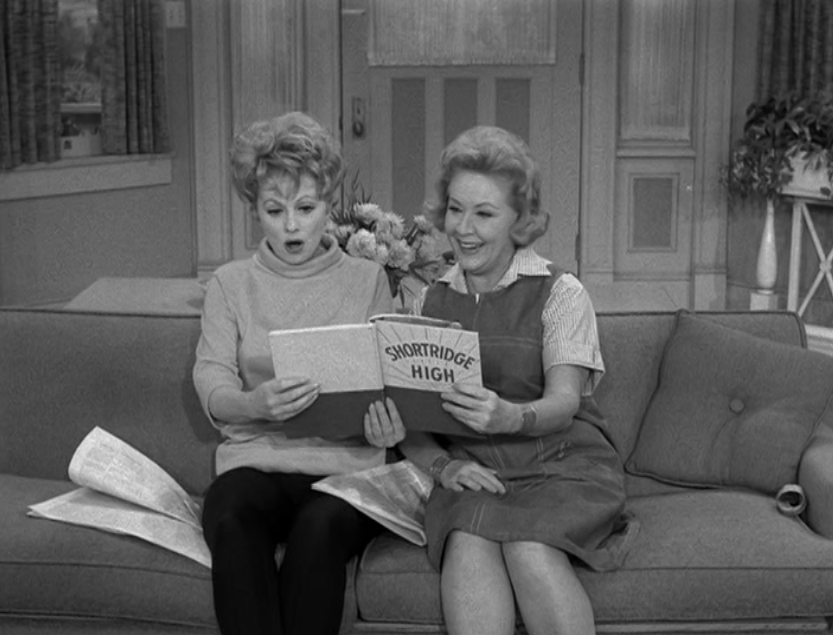 Check out Shortridge yearbook!